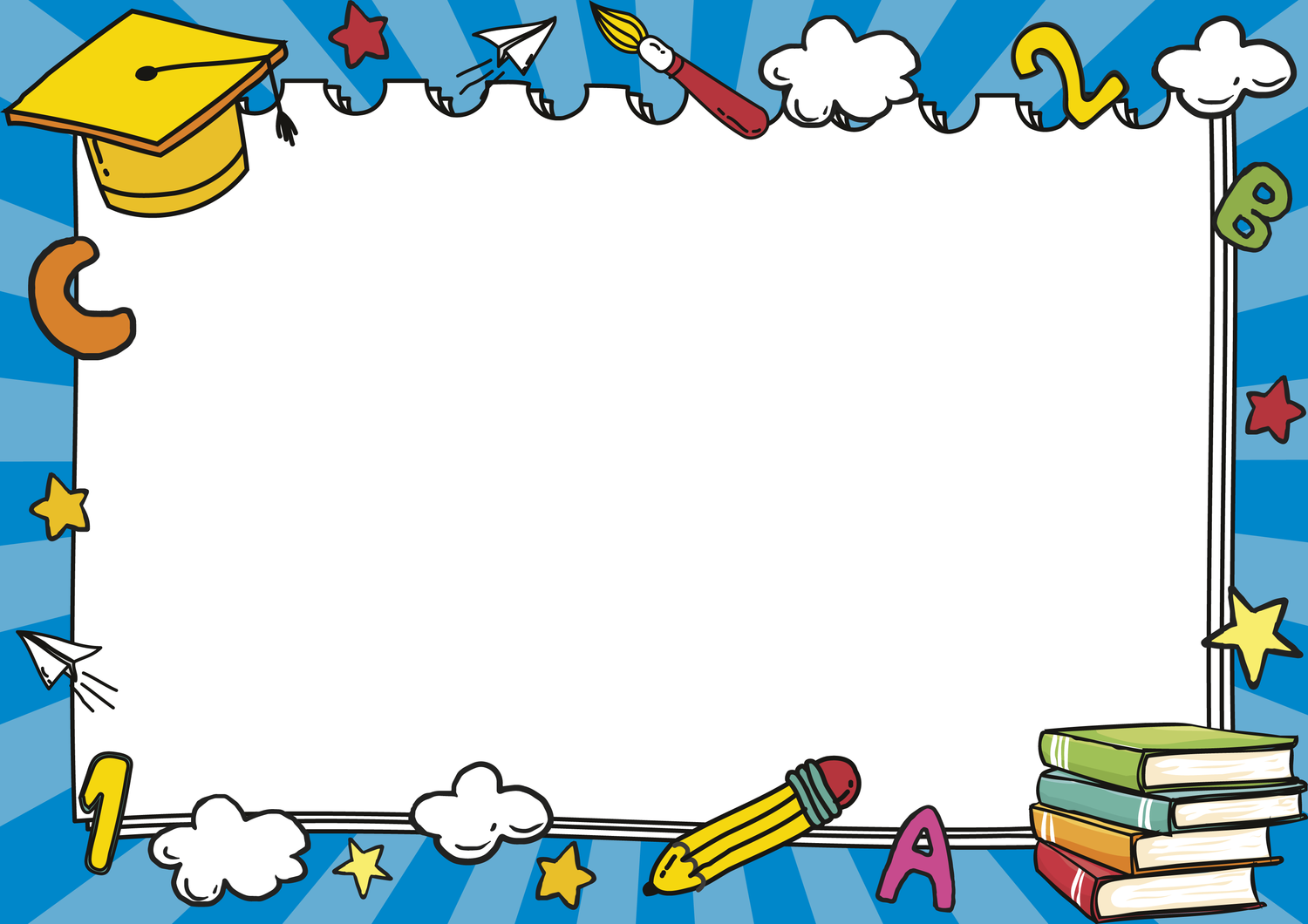 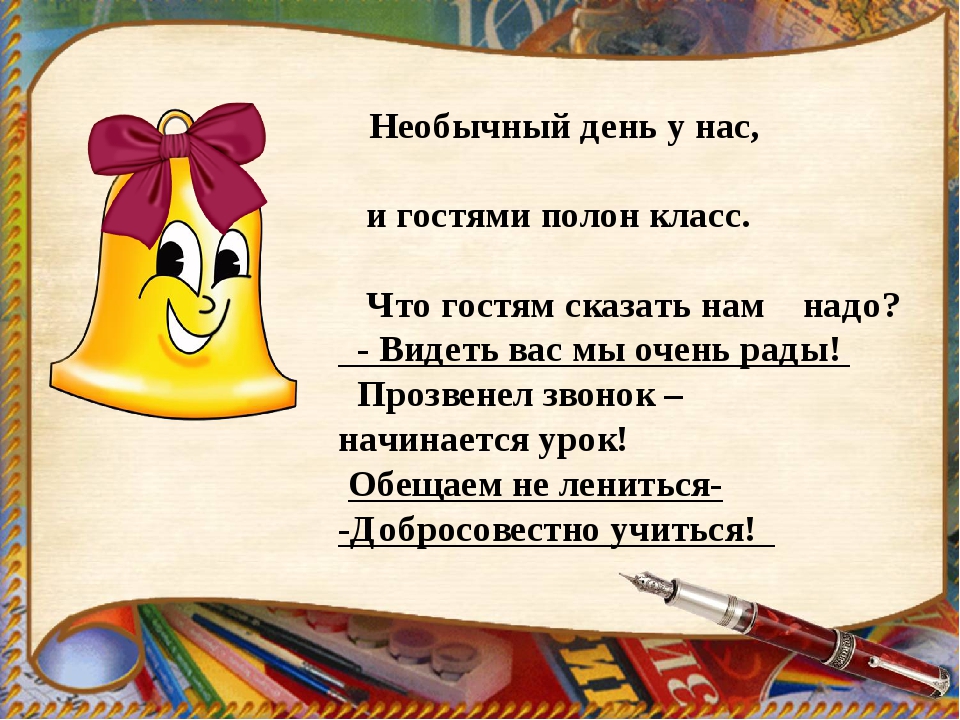 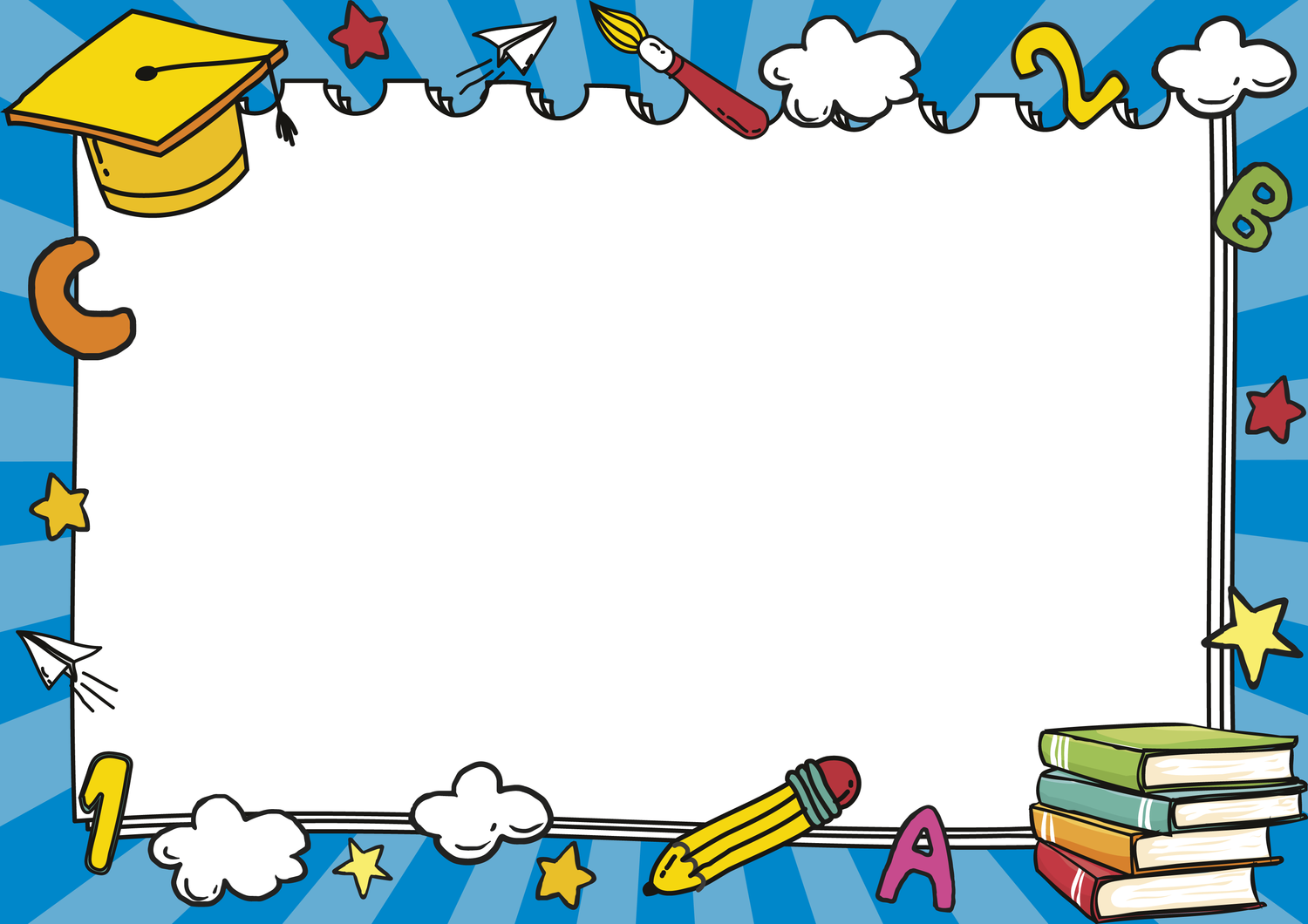 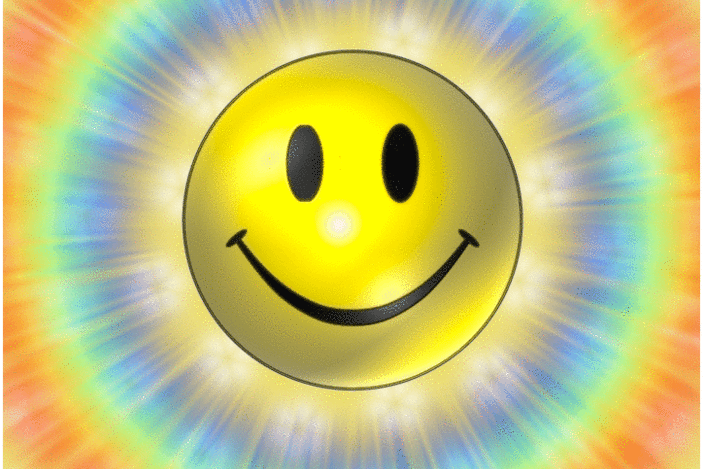 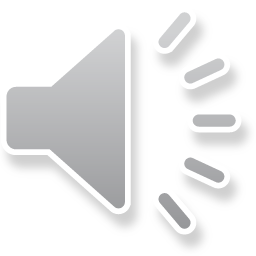 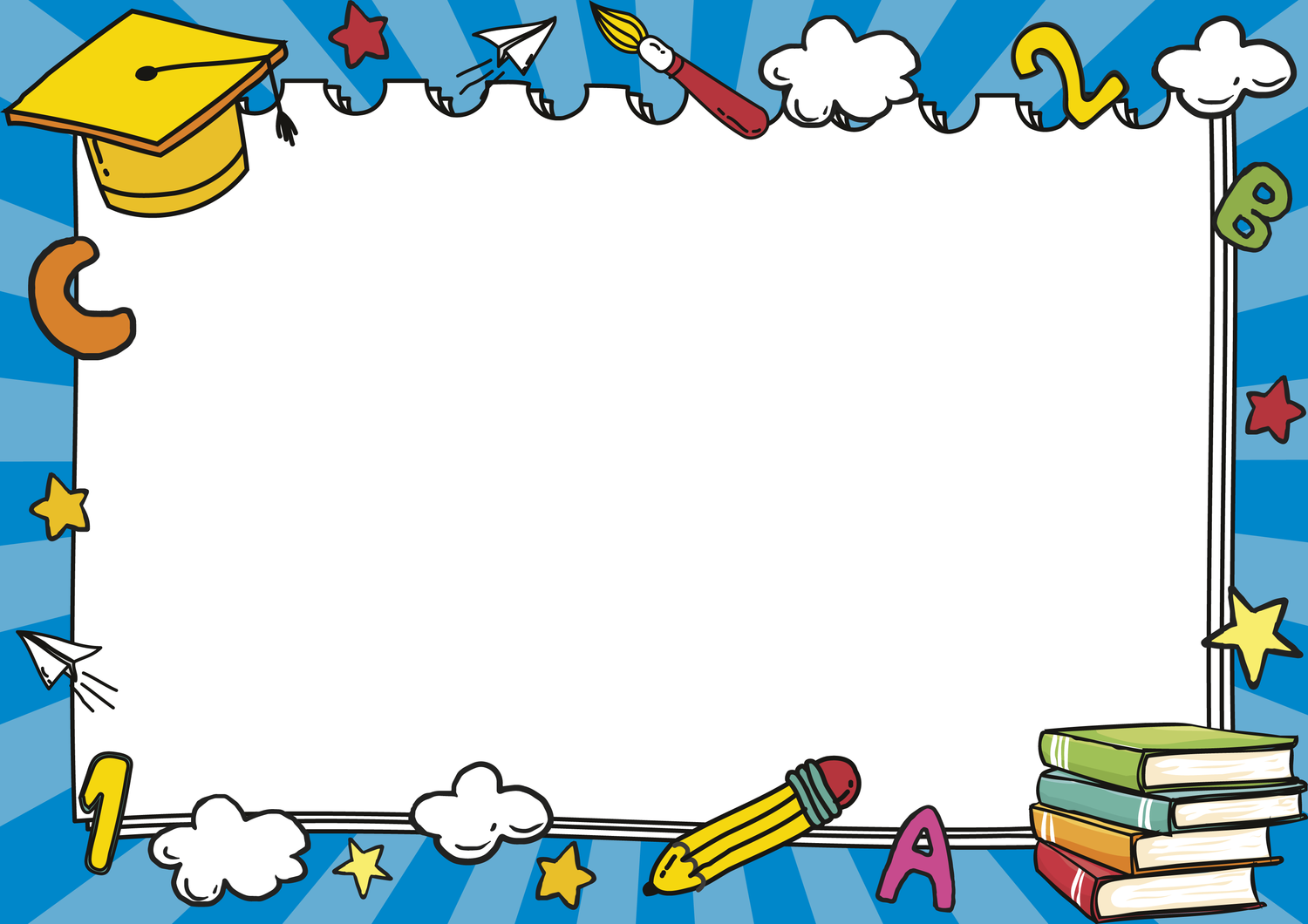 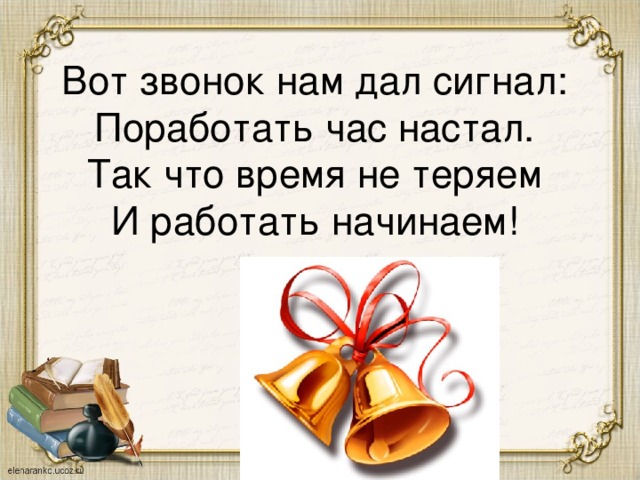 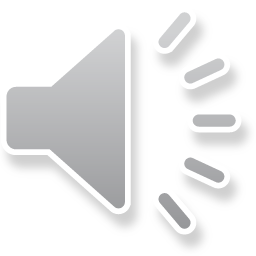 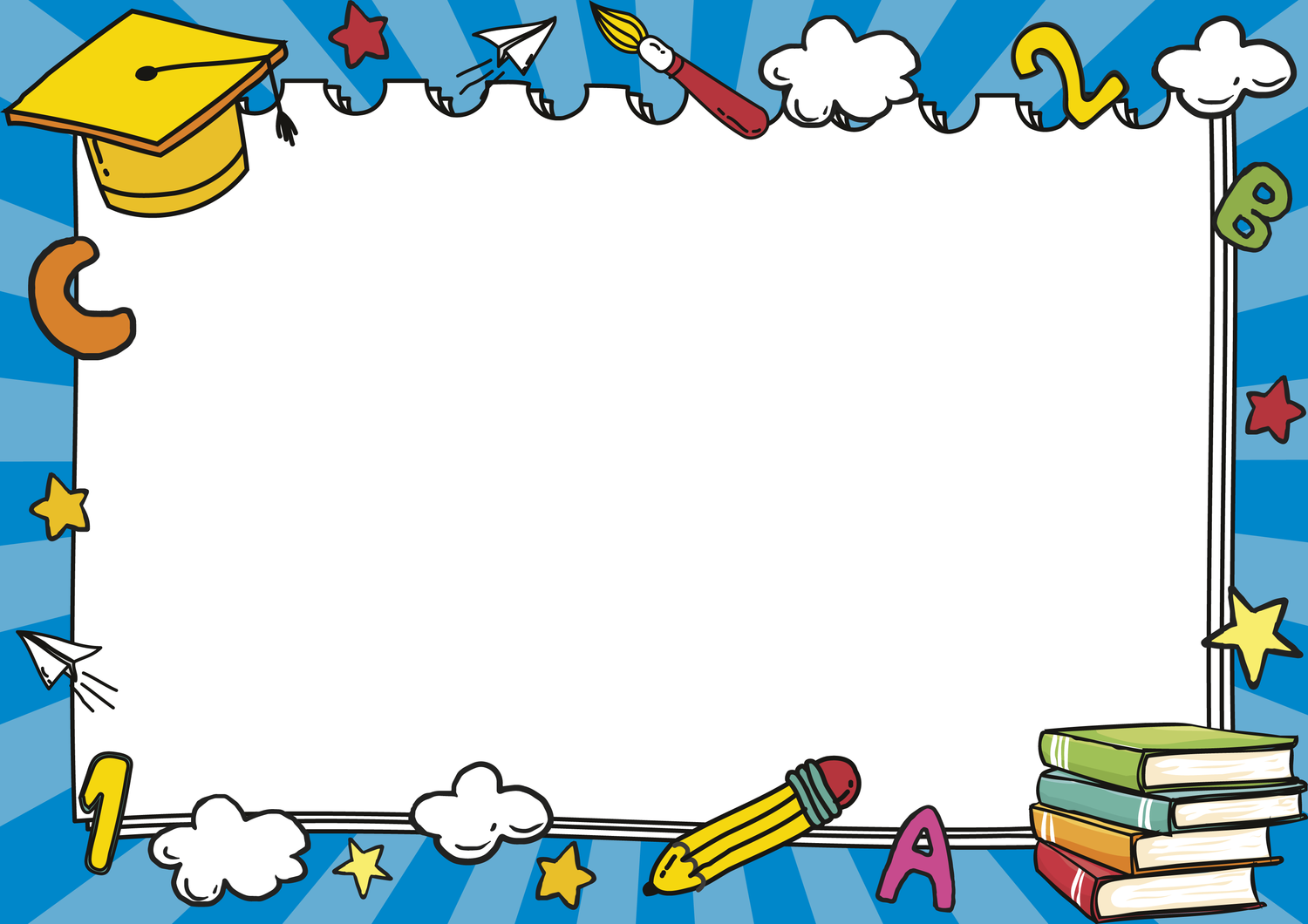 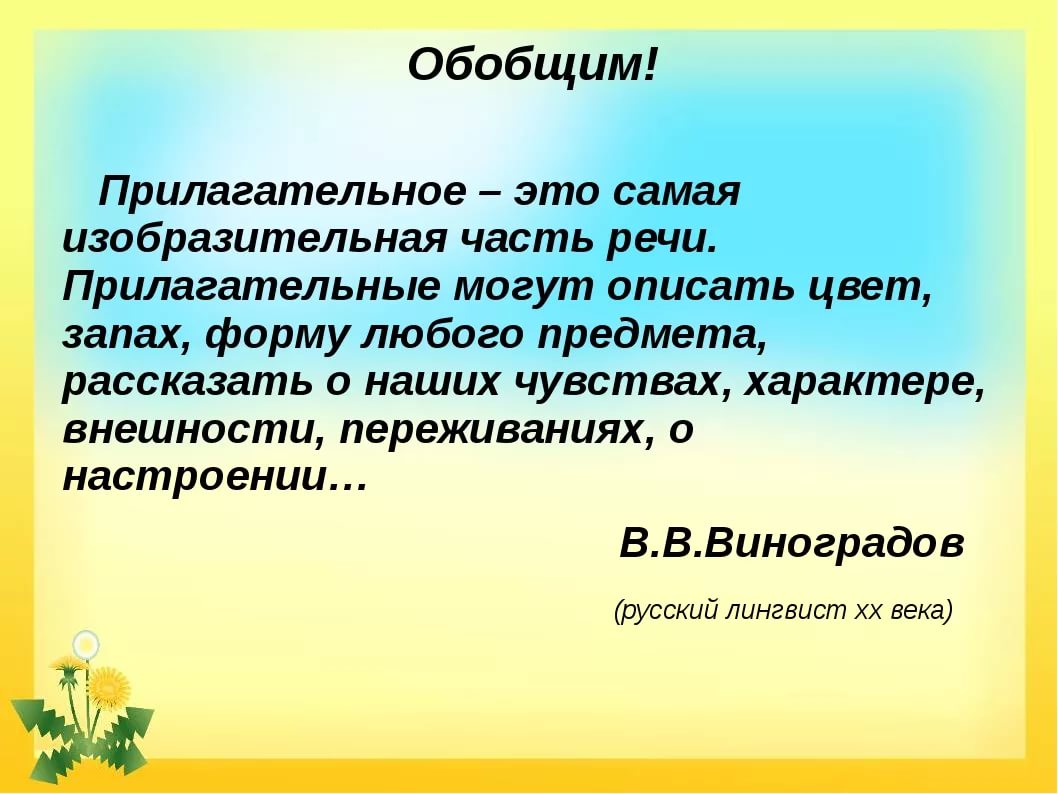 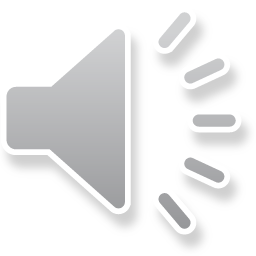 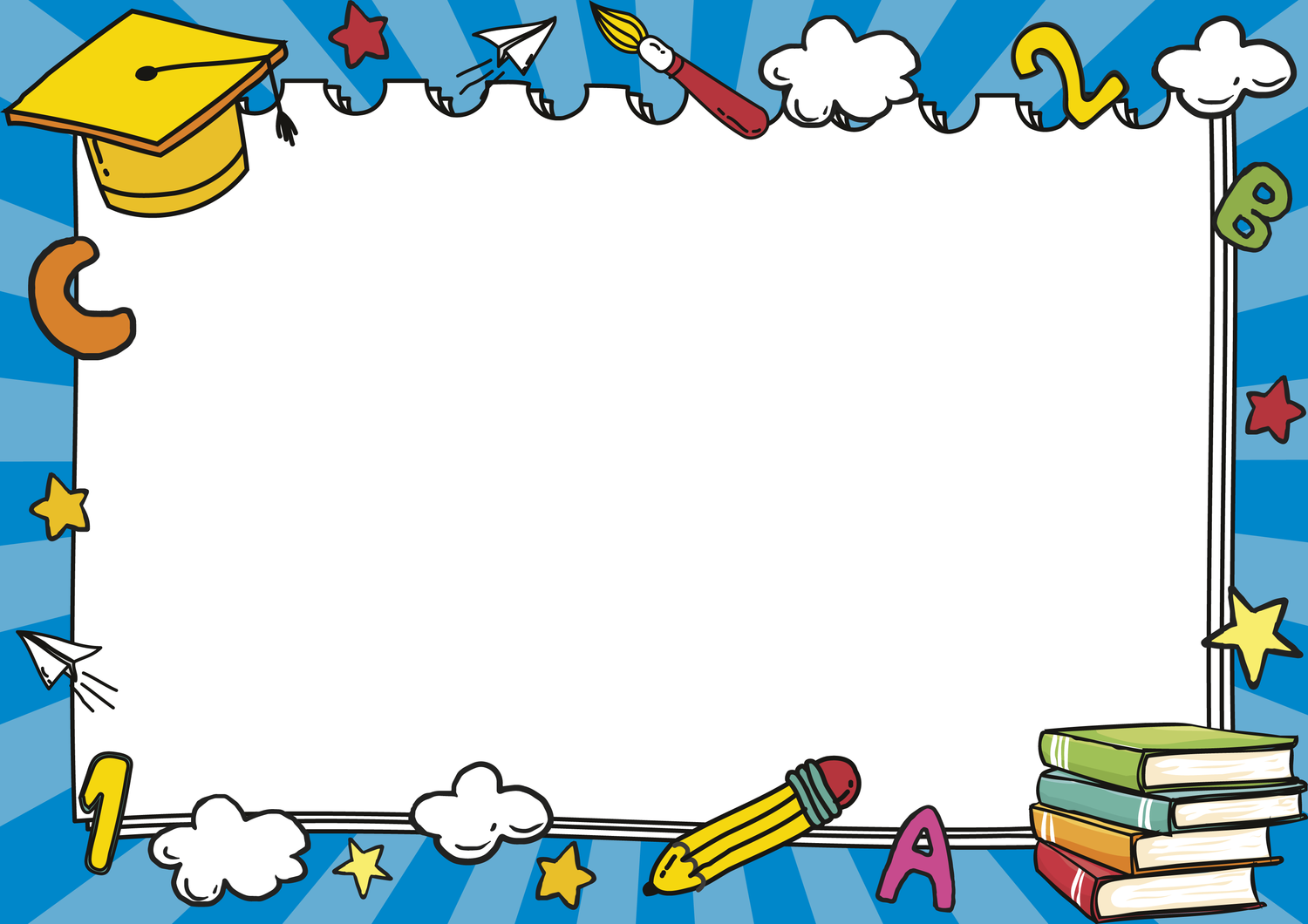 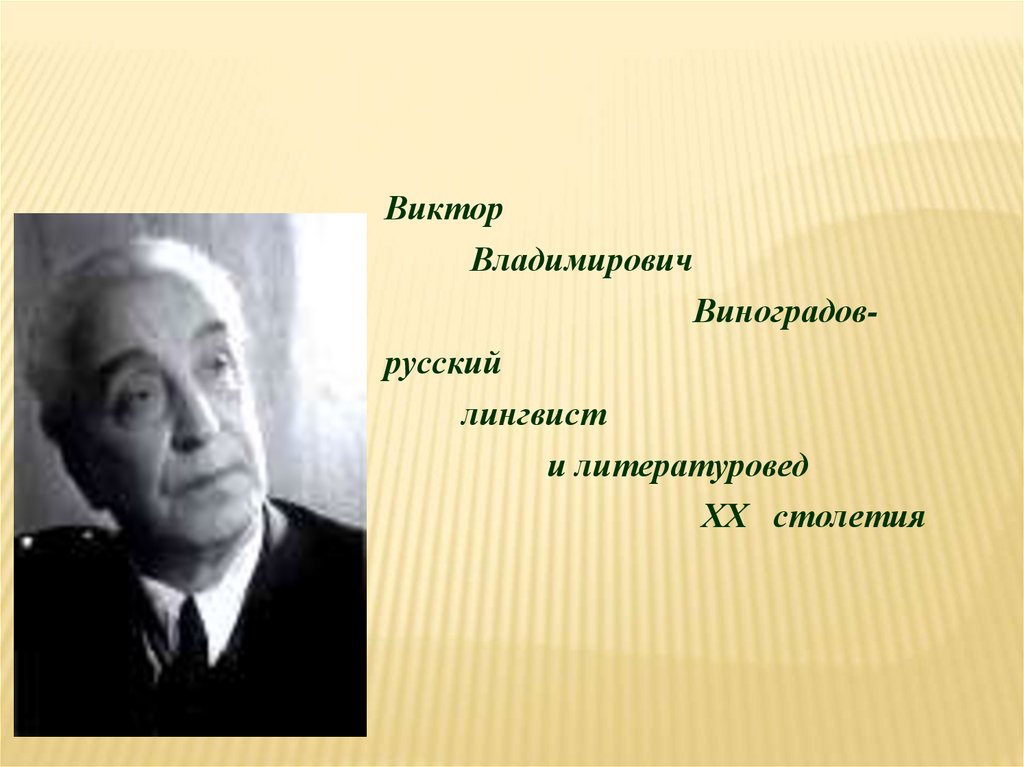 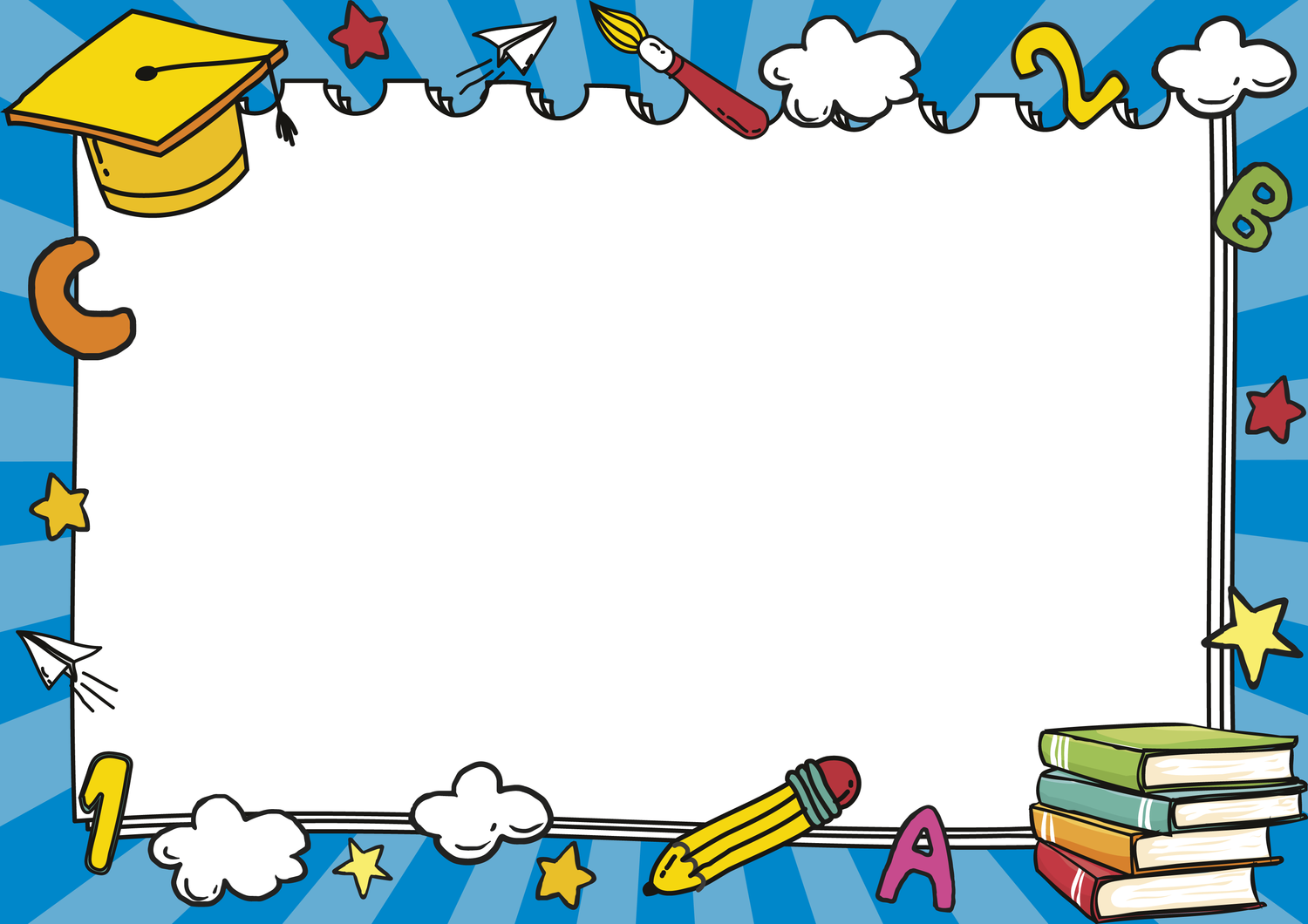 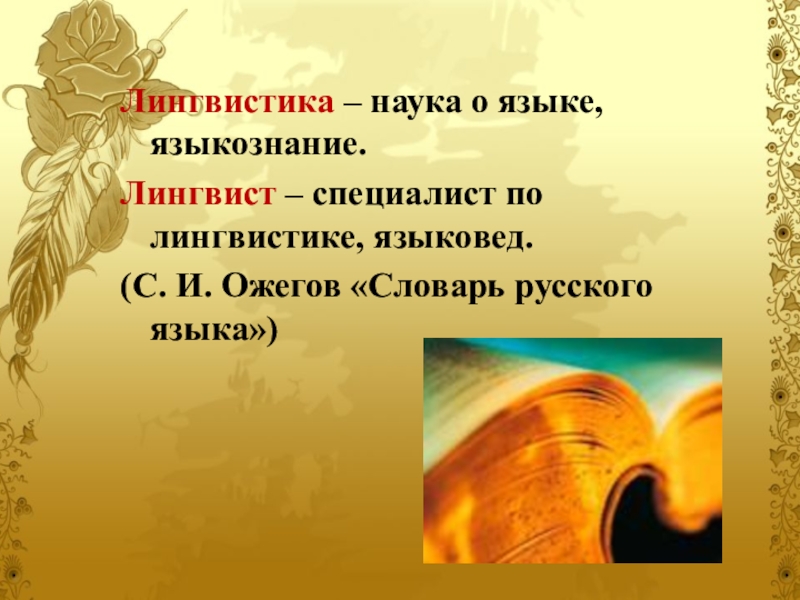 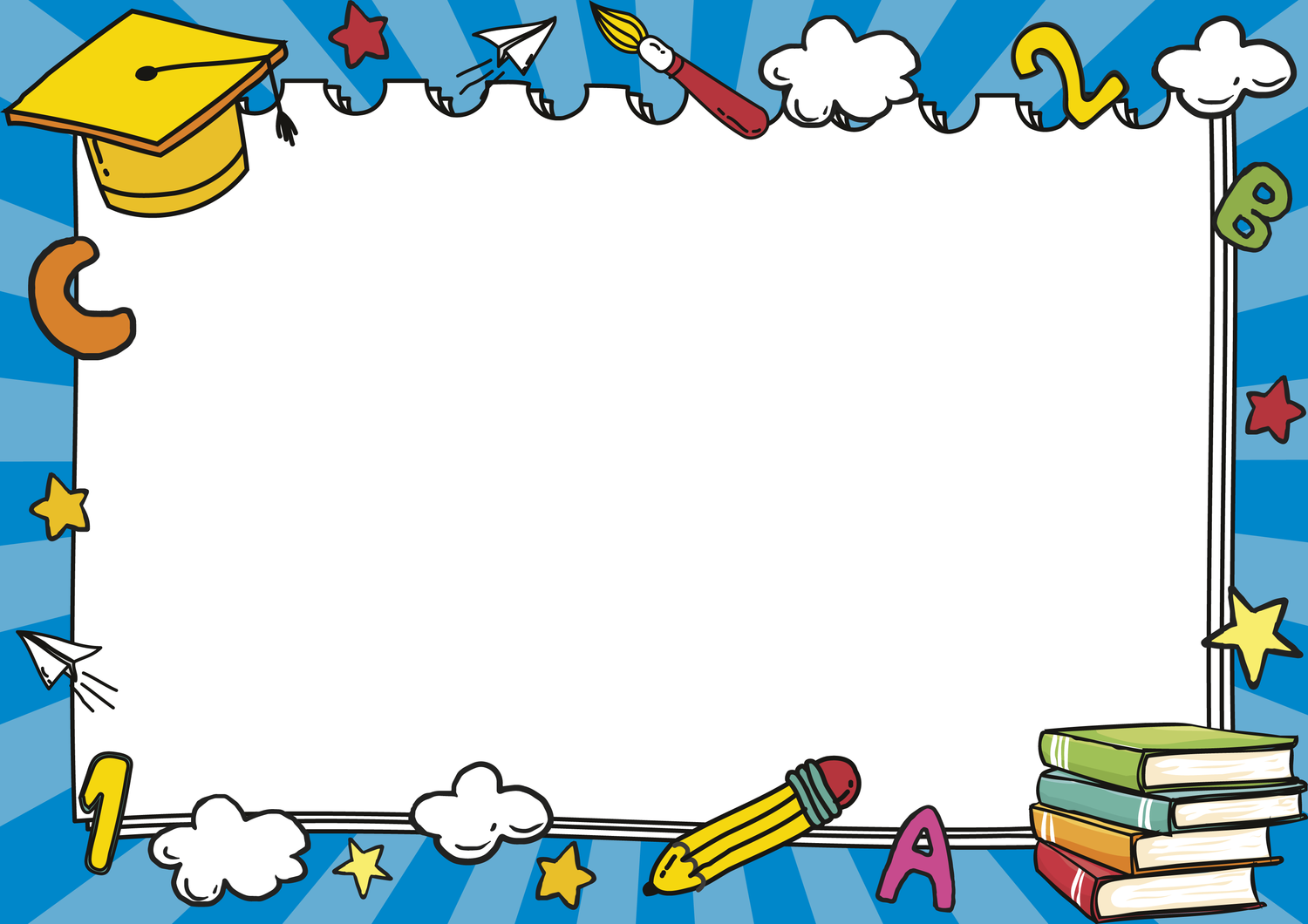 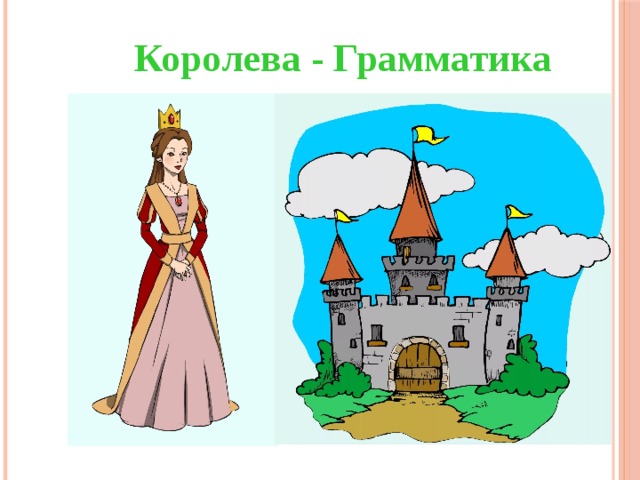 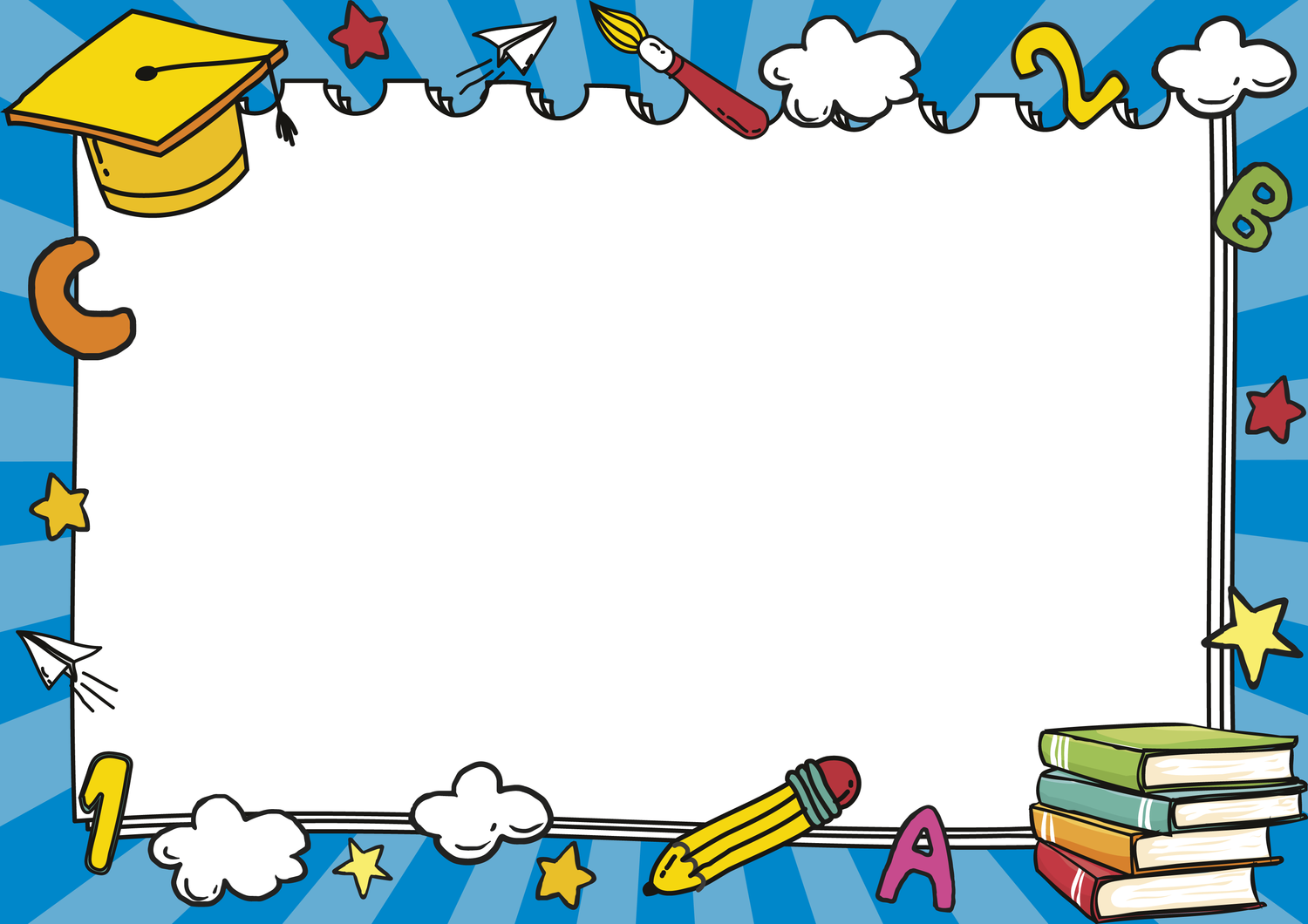 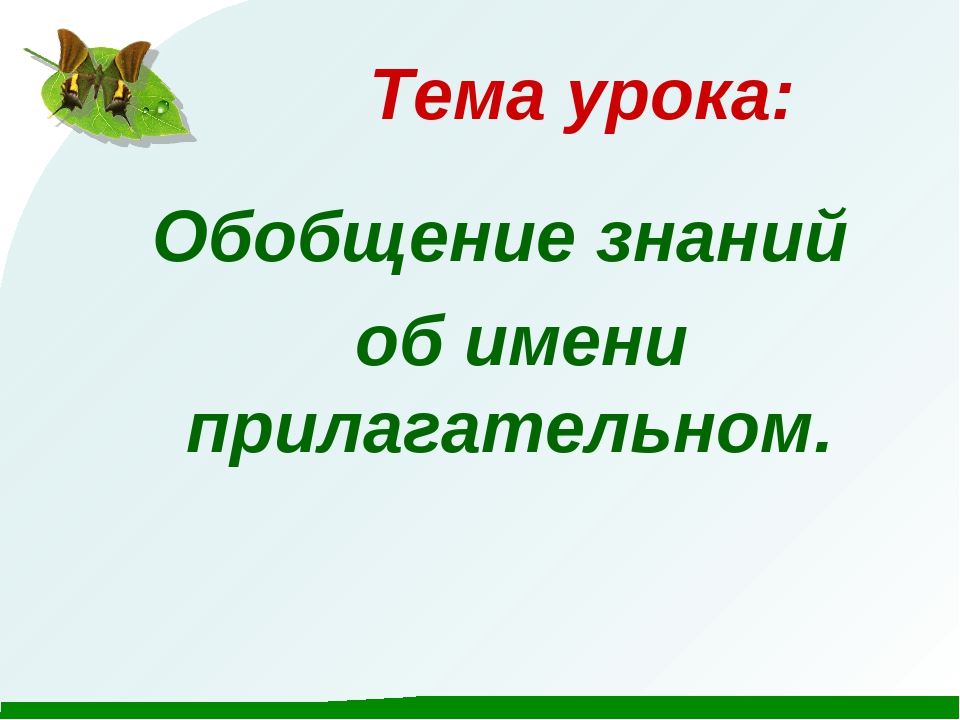 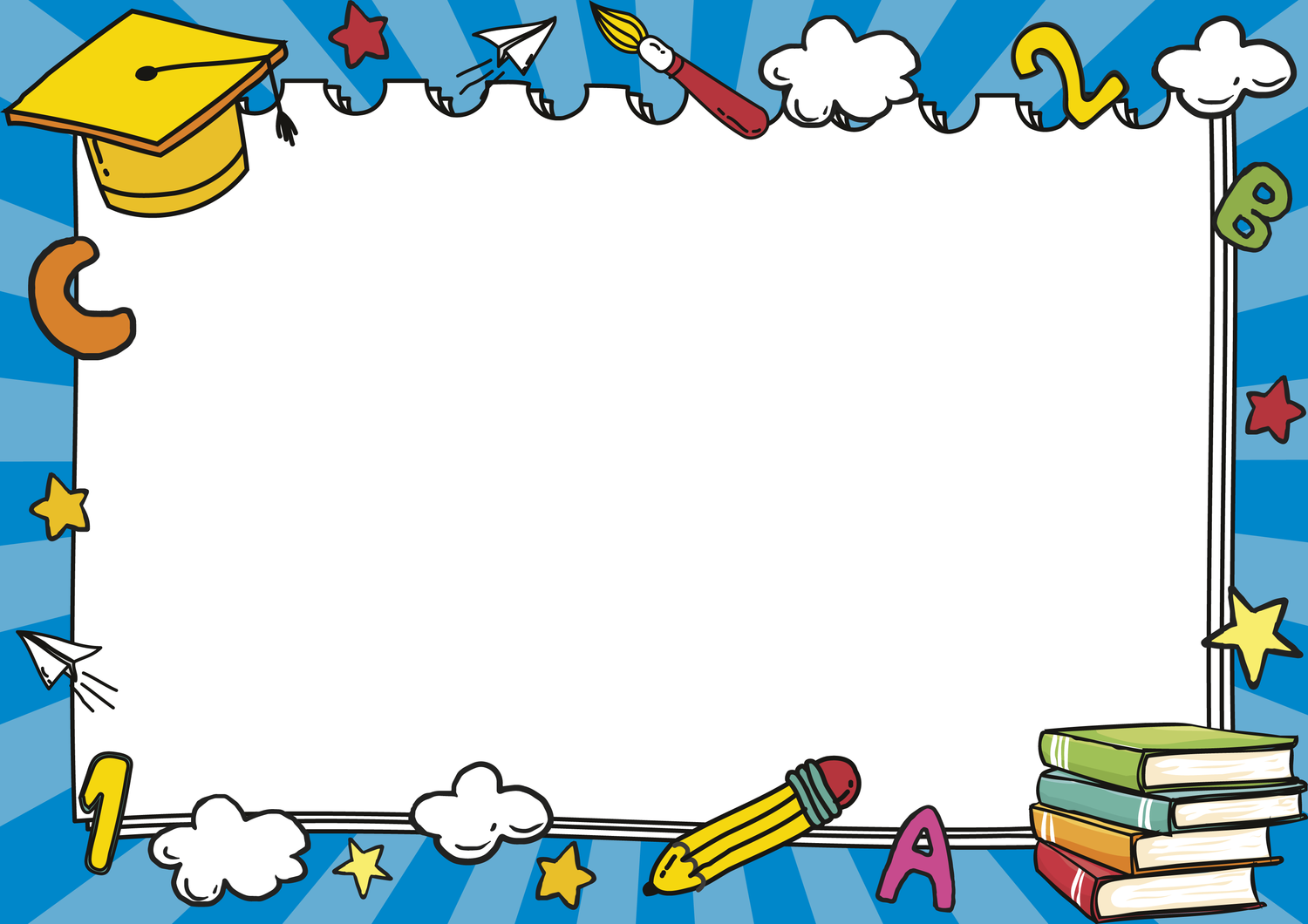 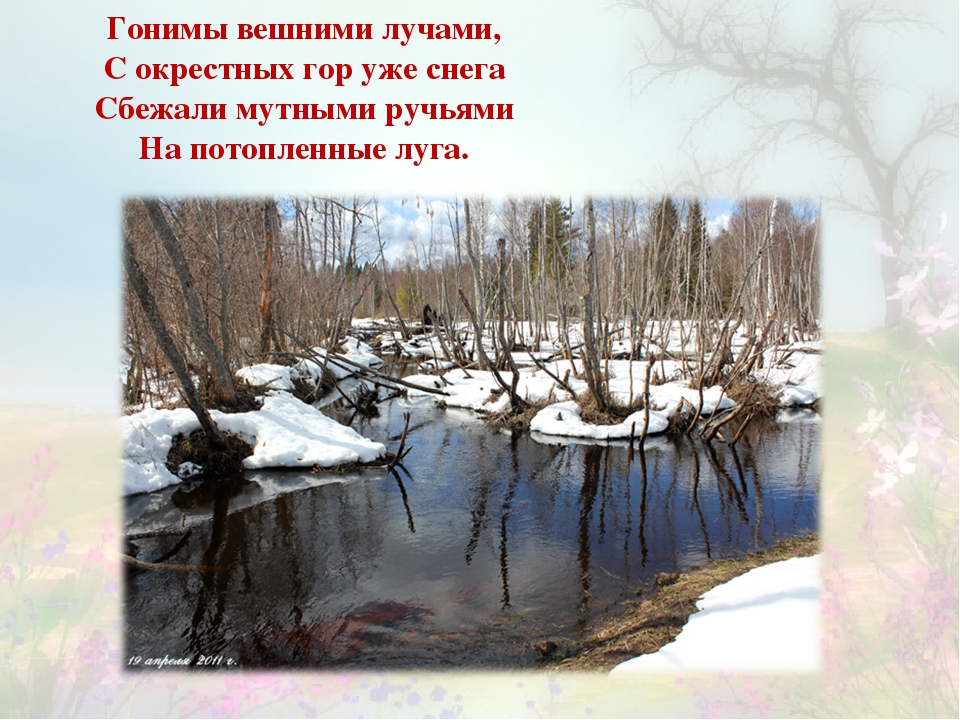 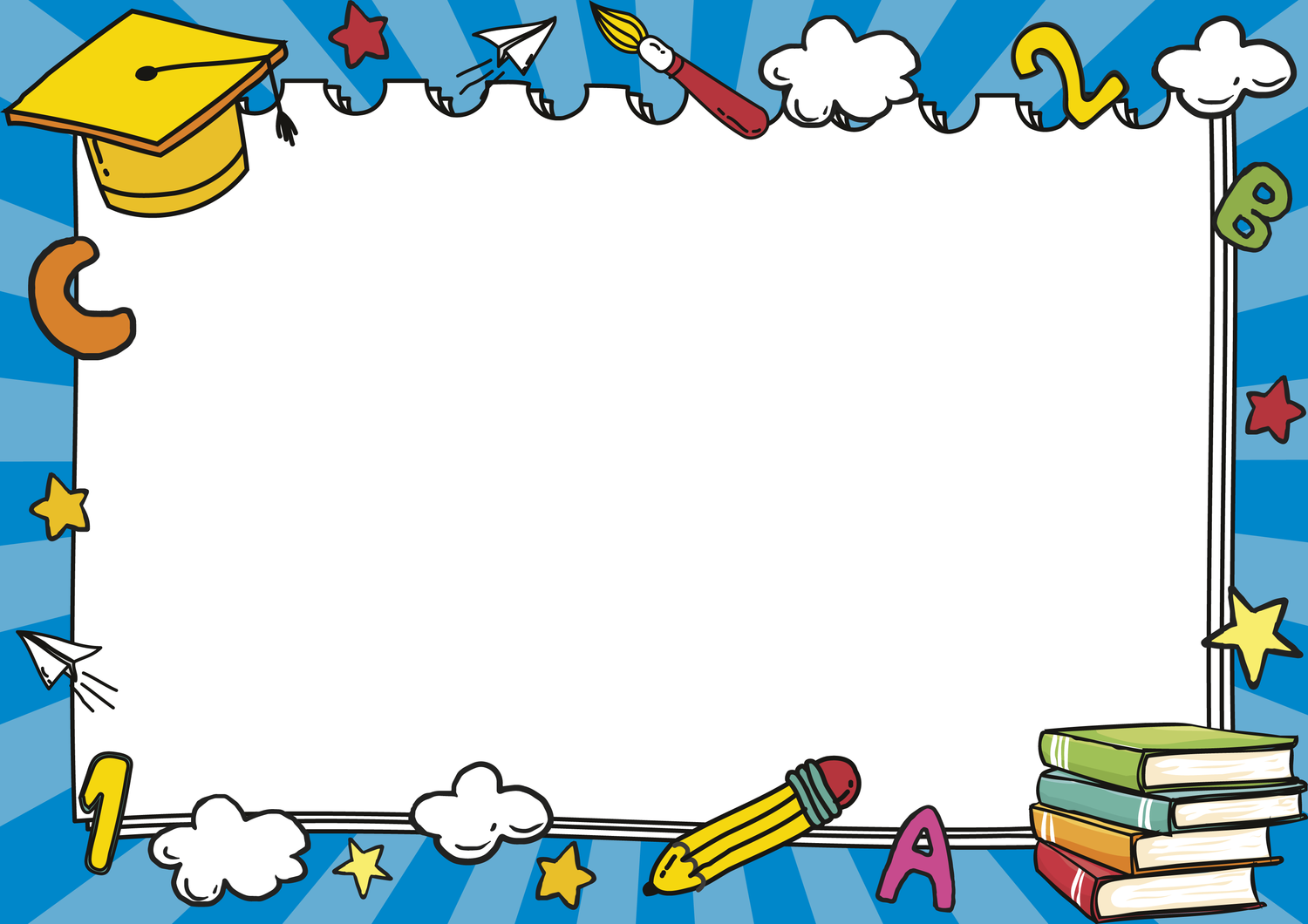 Вешние лучи-весенние лучи.

Окрестный-местность , прилегающая к чему-нибудь.
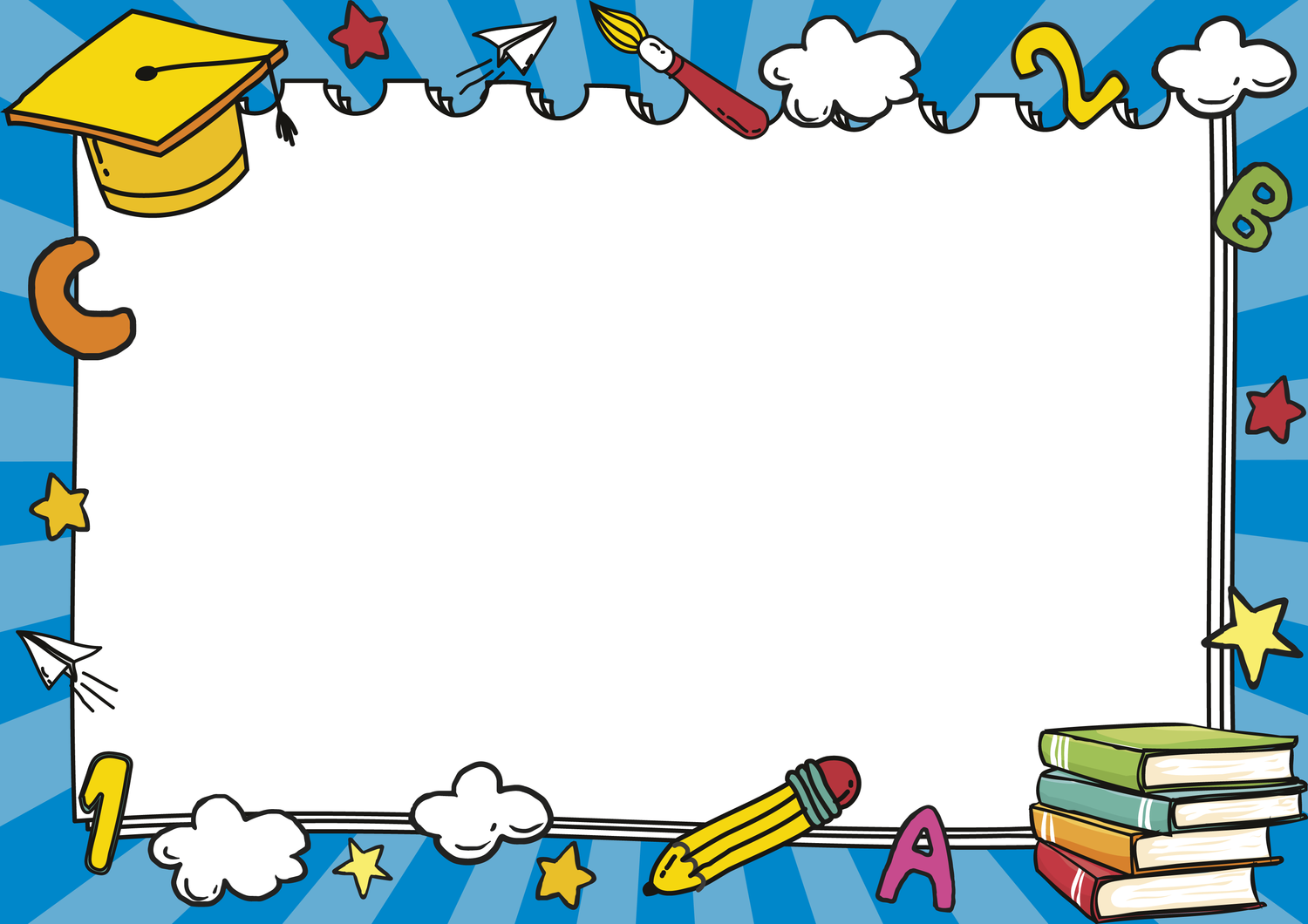 Гонимы вешними лучами, С окрестных гор уже снега Сбежали мутными ручьями На потопленные луга..
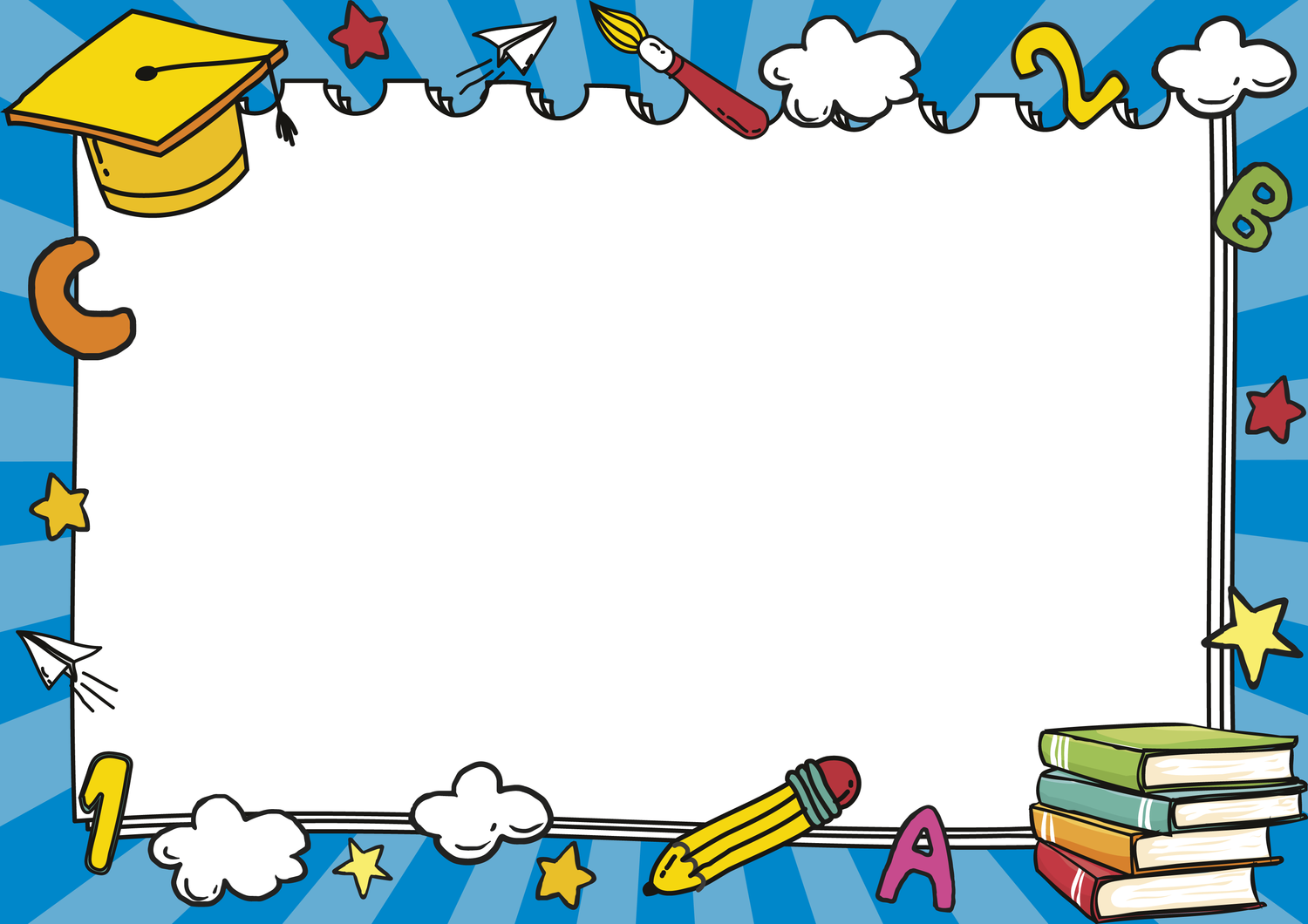 вешними лучами (мн.ч.,Т.п.), 
 с окрестных гор (мн.ч.,Р.п.),
 
мутными ручьями (мн. ч.,Т.п.).
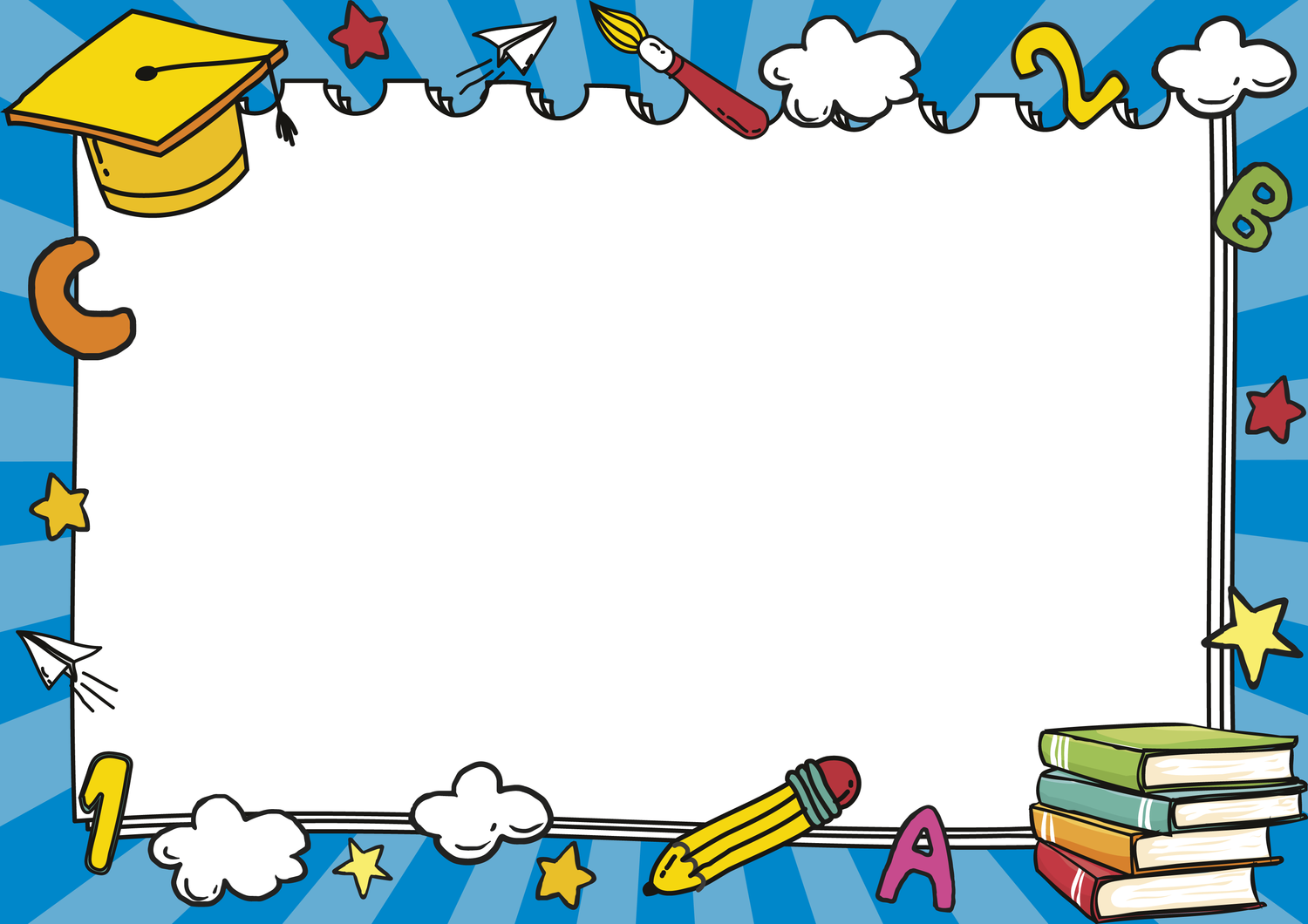 о  шустром воробье
   с ярким  оперением
   у русской      березы
   от маленького  чуда
   в теплое       утро
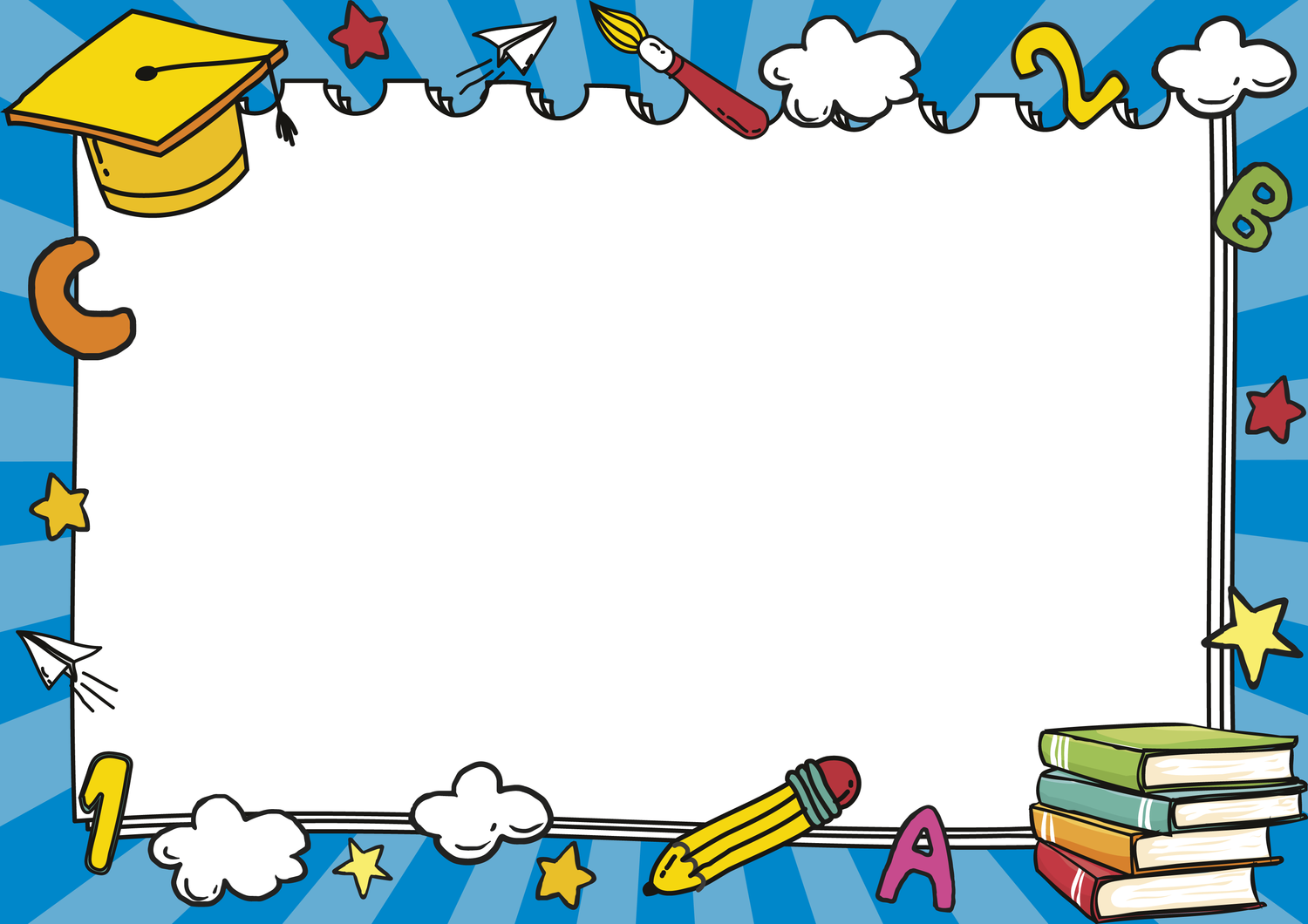 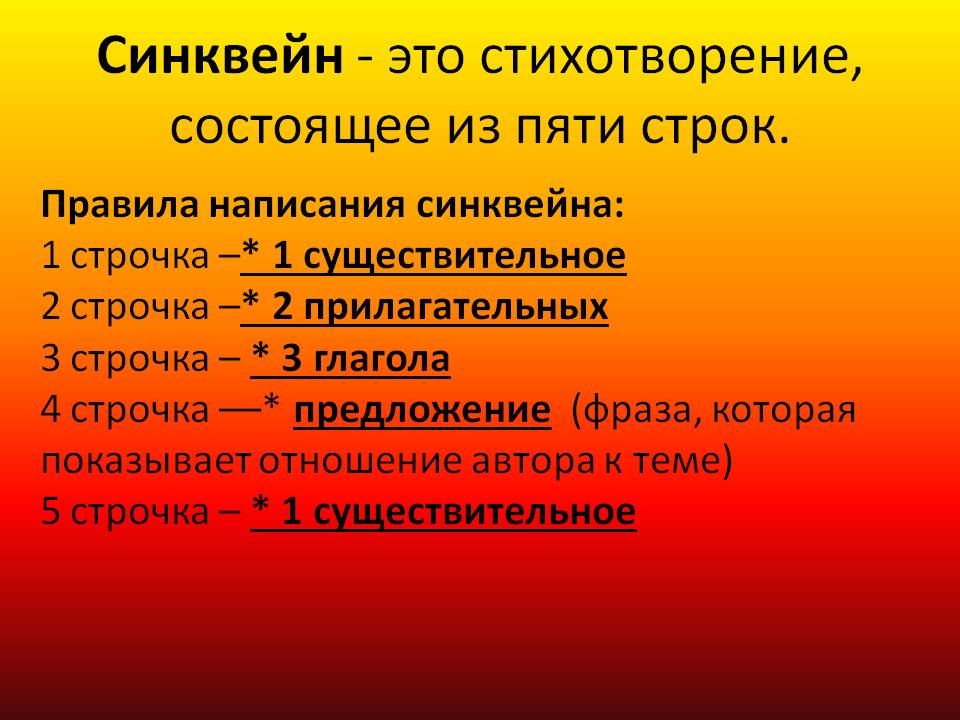 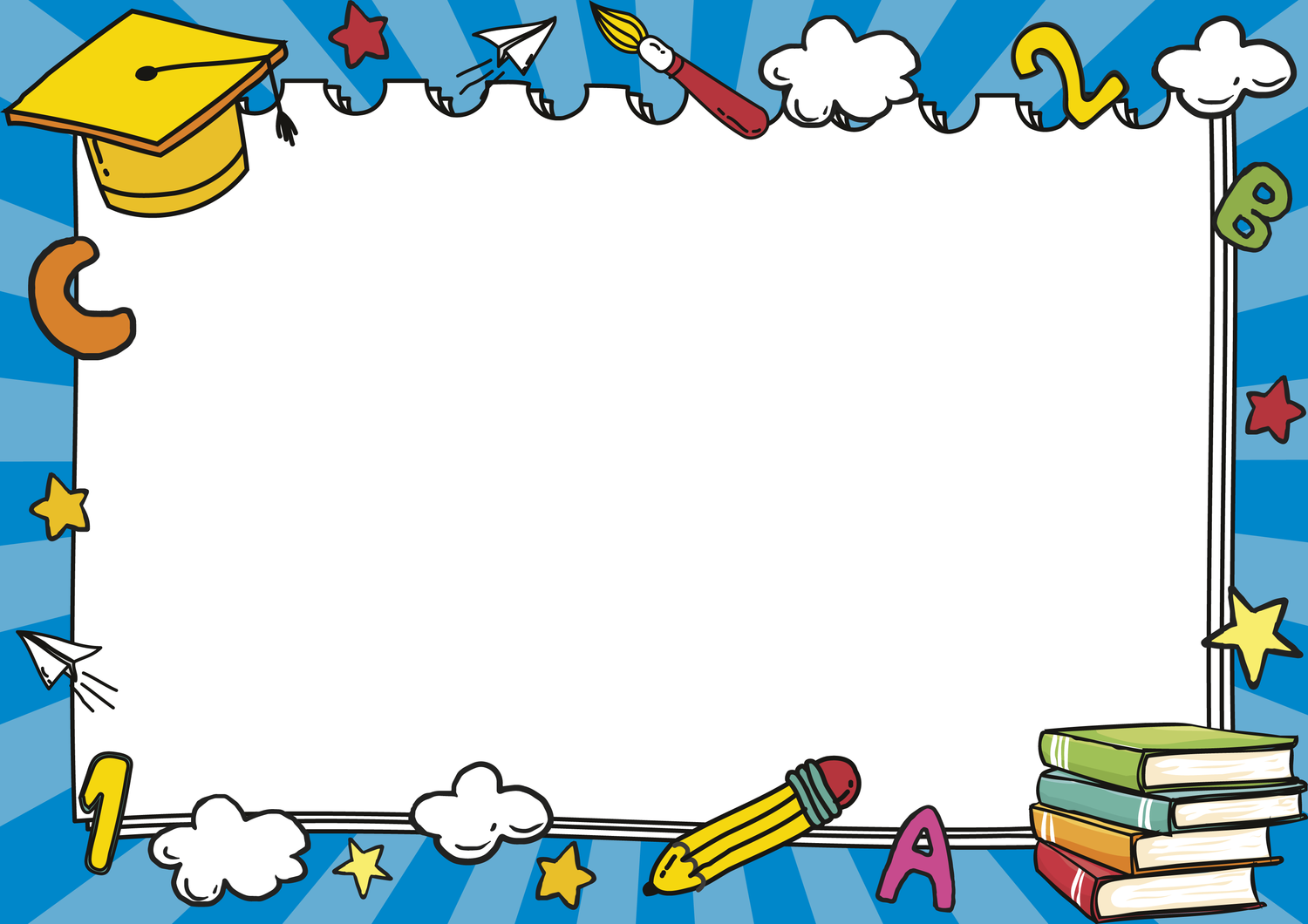 1. Имя прилагательное – часть речи, которая обозначает...
а) предмет
б) признак
в) действие
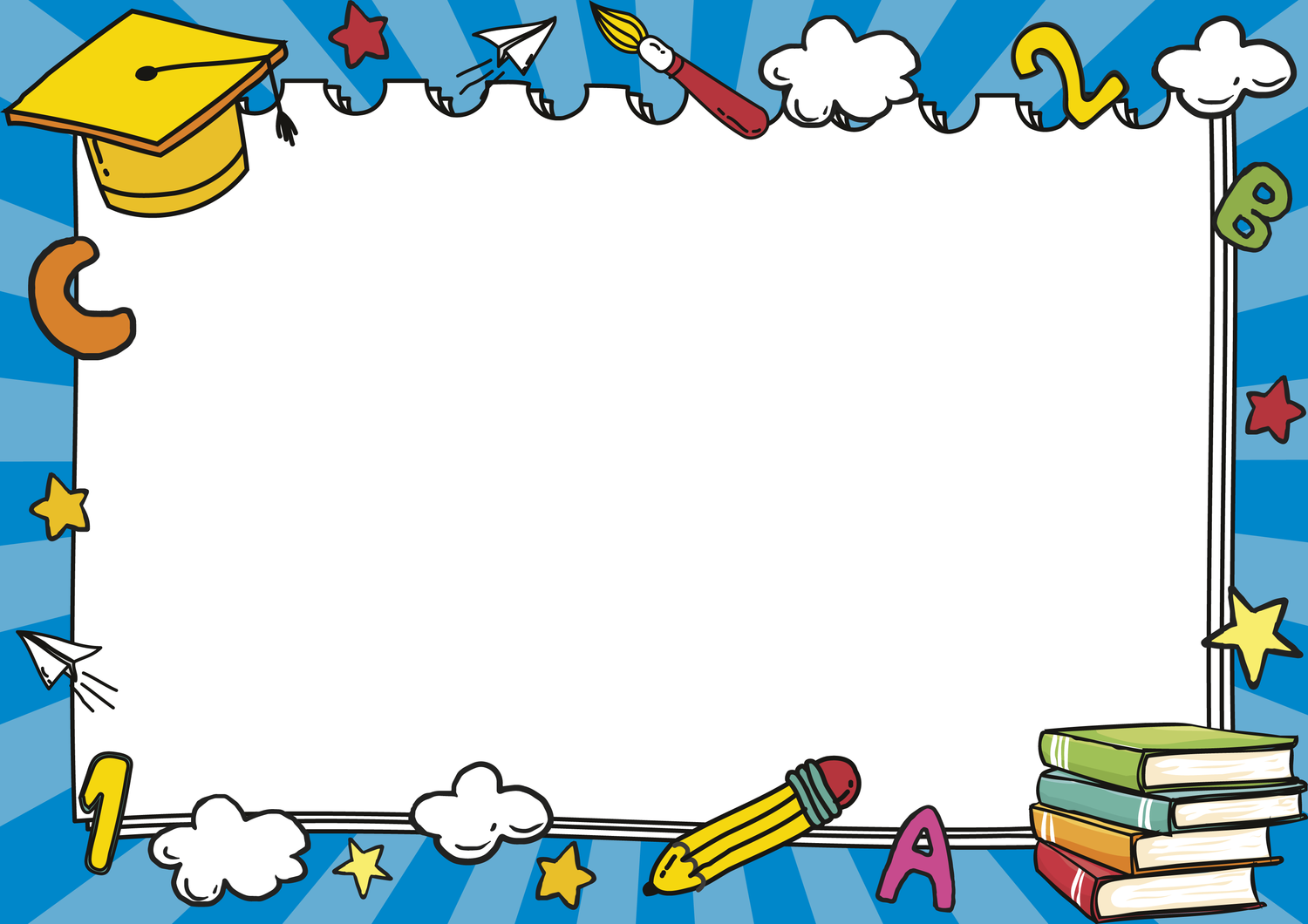 2. Найди строку, в которой даны только имена прилагательные.
а) медленный, новое, синий
б) верность, желтый, белый.
в) медлительность, верный, белизна
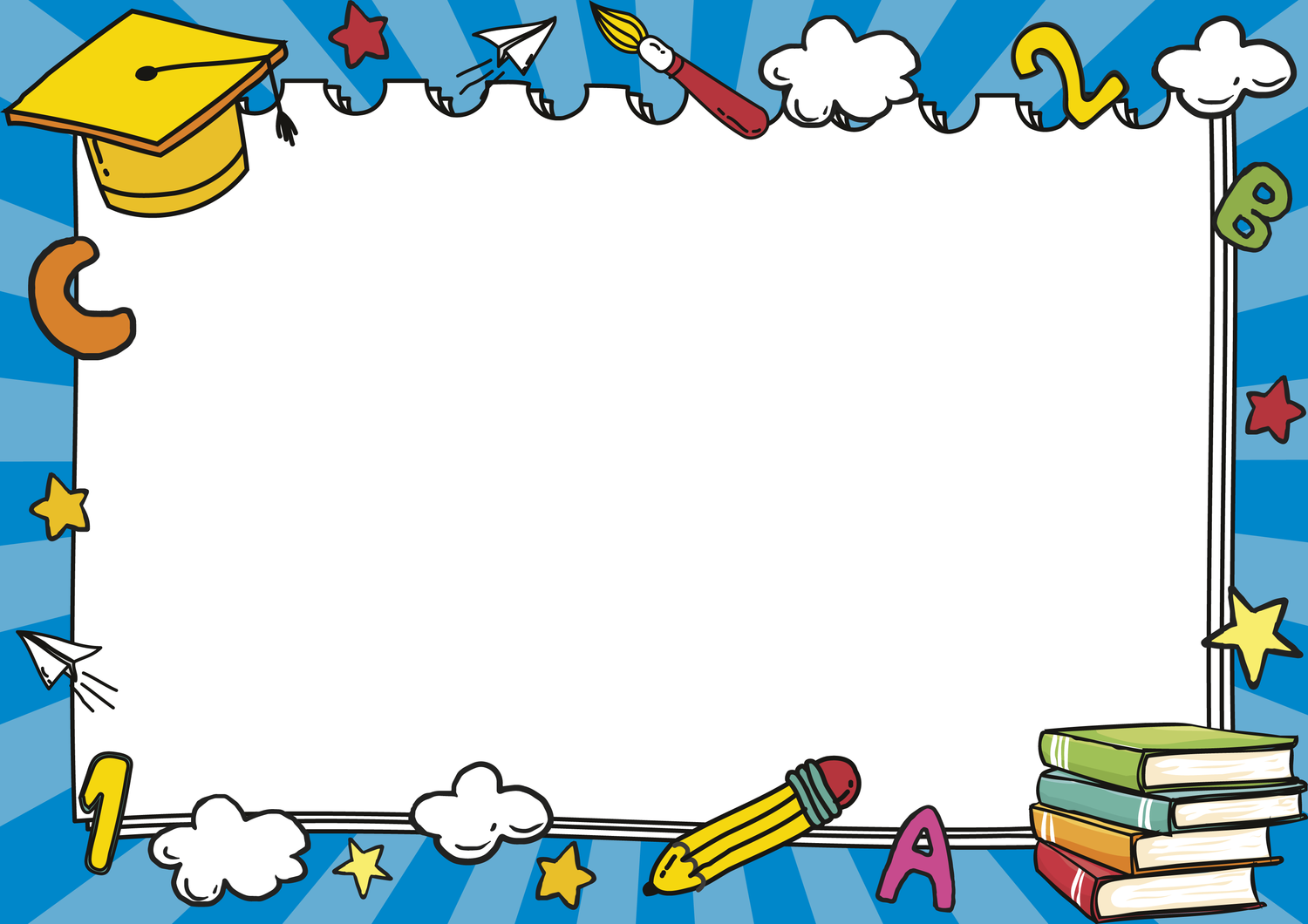 3. Как изменяется имя прилагательное?
а) по лицам
б) по числам
в) по падежам
г) по родам
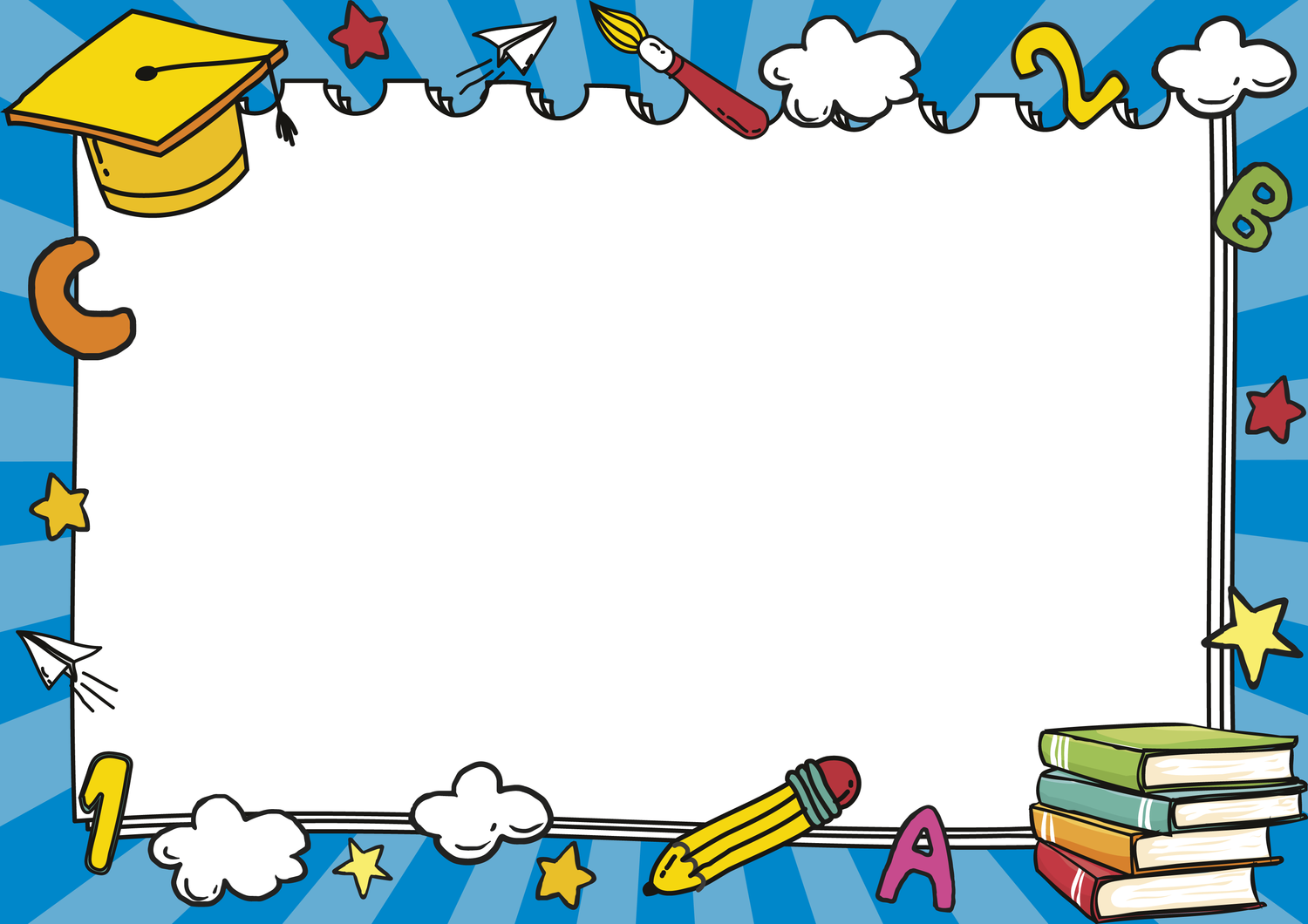 4. У прилагательного нет следующего признака...
а) рода
б) времени
в) числа
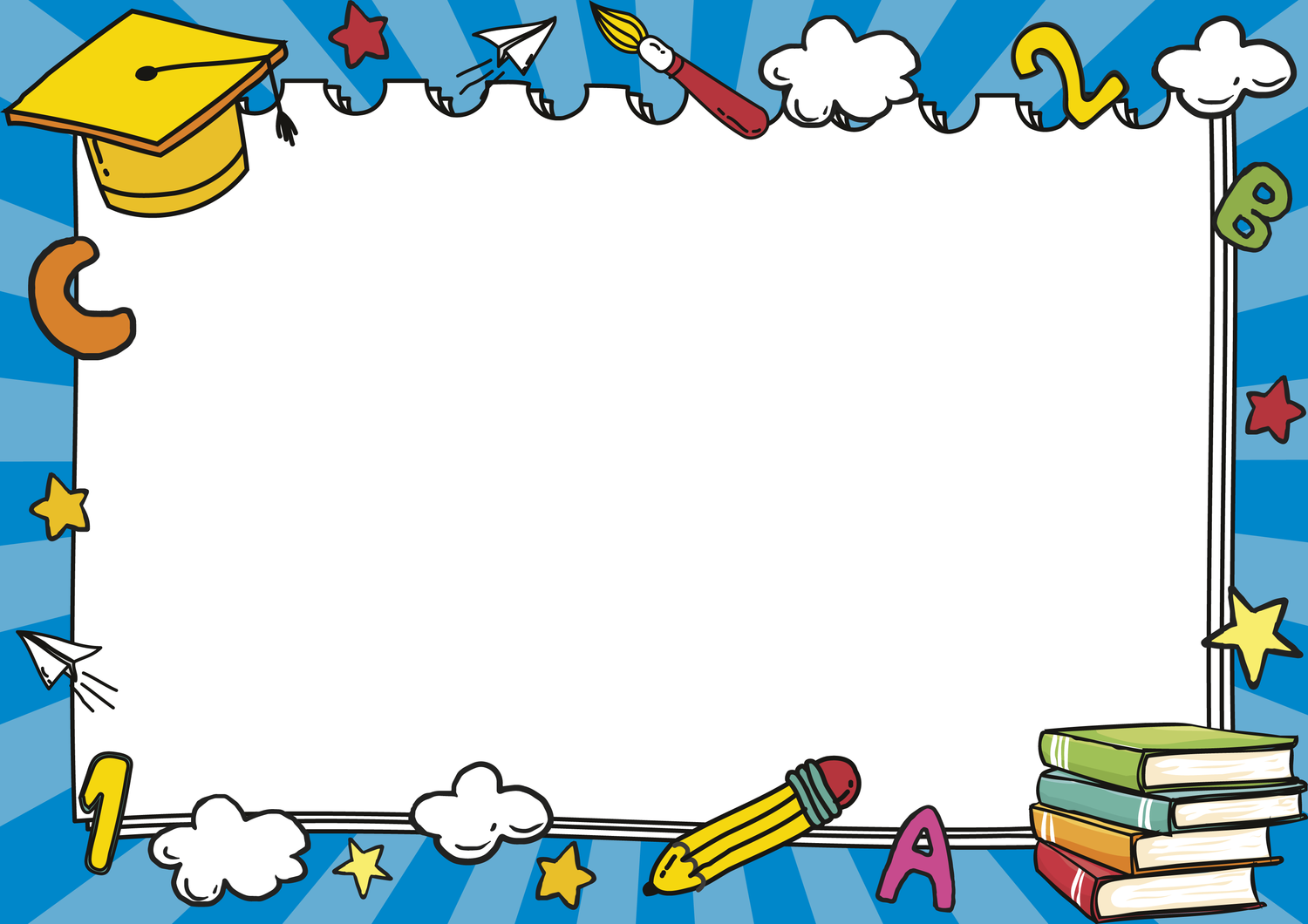 5. В каком имени прилагательном нужно писать окончание -яя?
а) домашн... животное
б) домашн… работа
в) домашн... режим
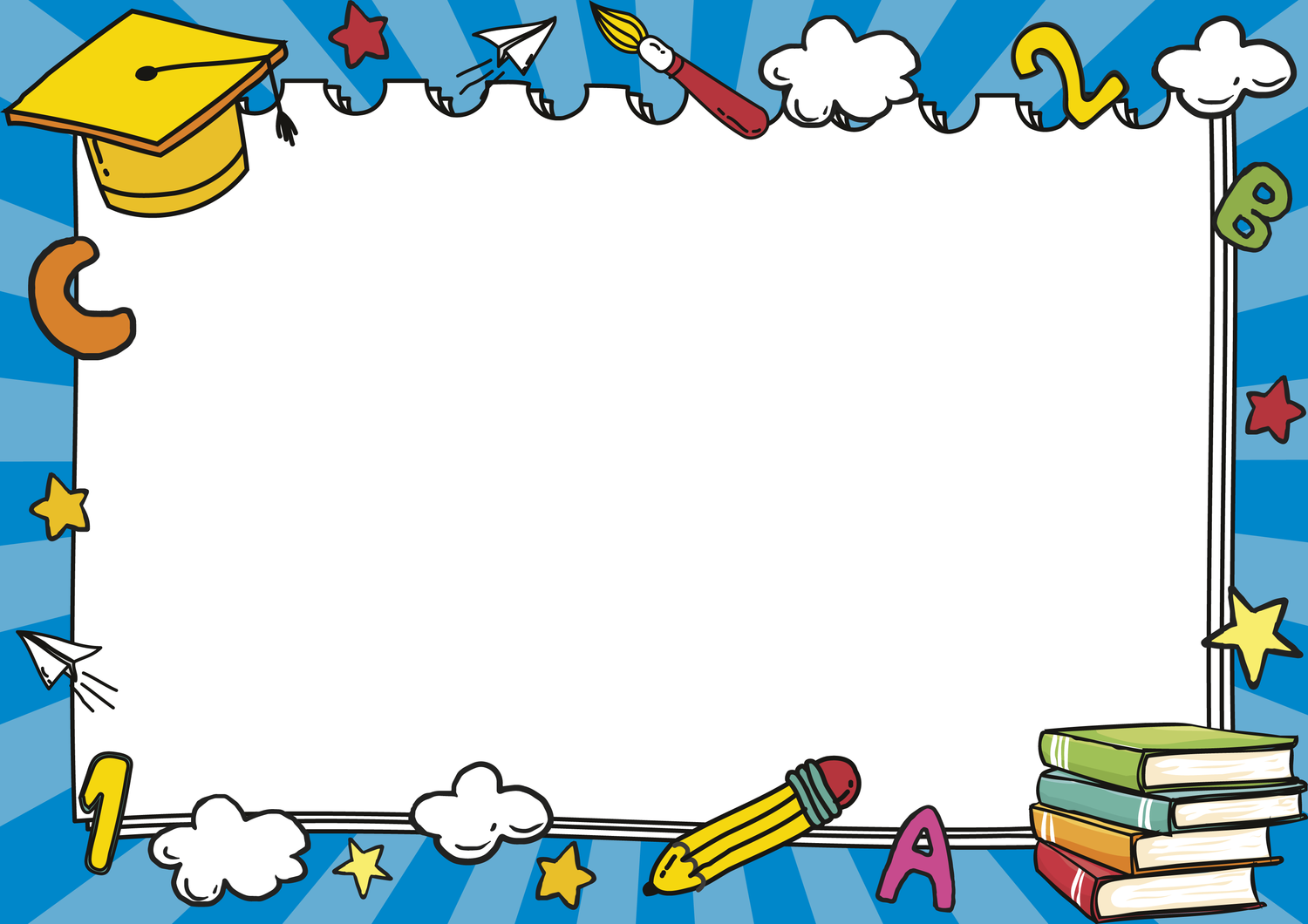 6. Как проверить безударное окончание прилагательного?
а) по окончанию вопроса, на который оно отвечает
б) по спряжению глагола
в) подобрать прилагательное с ударным окончанием в том же роде и падеже.
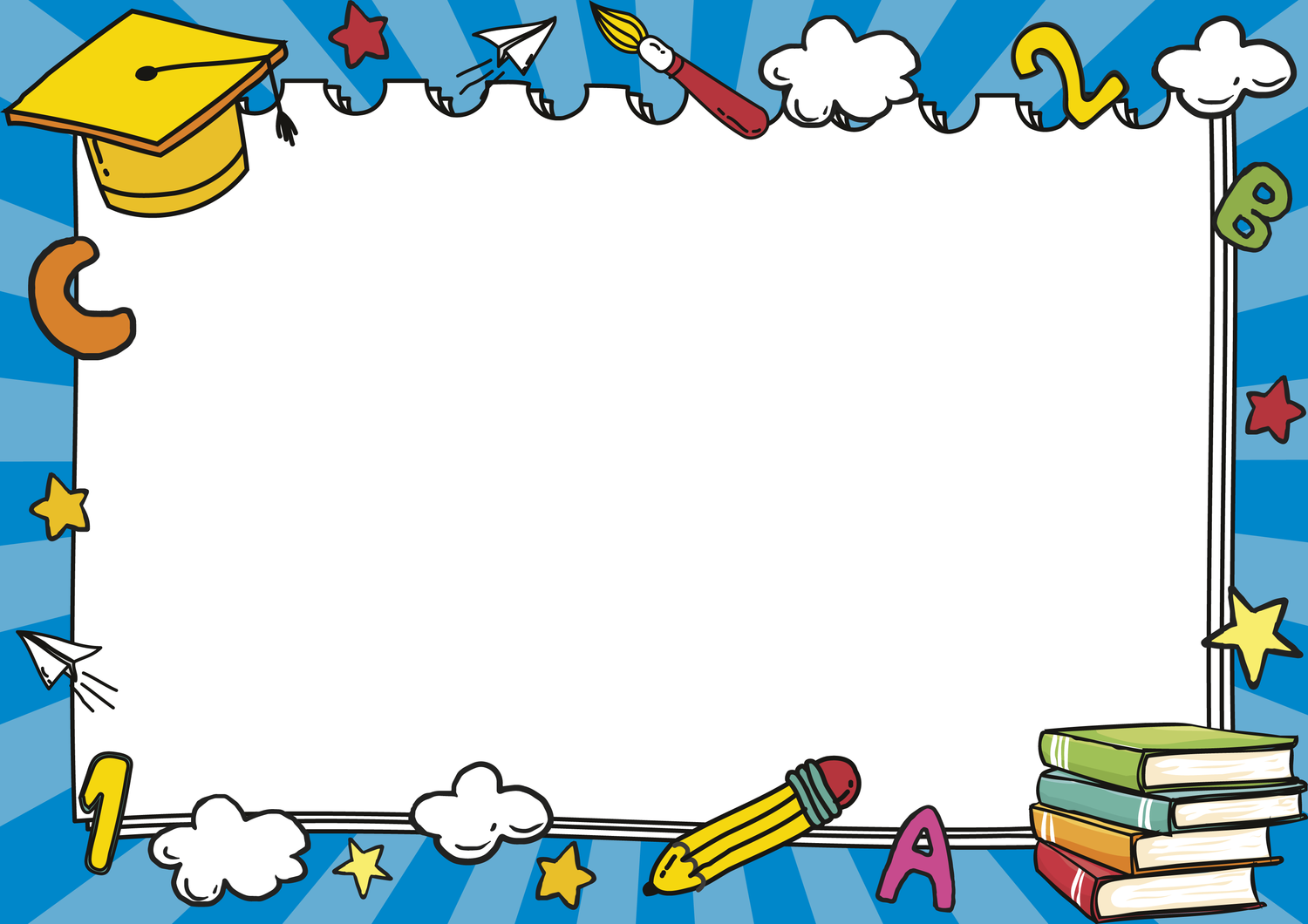 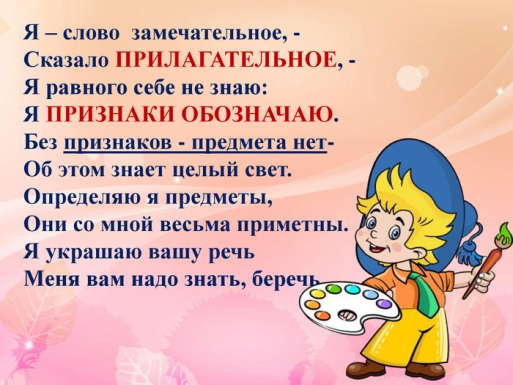 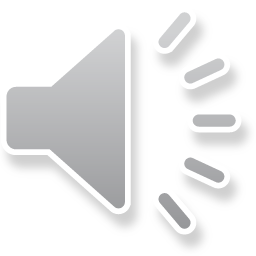 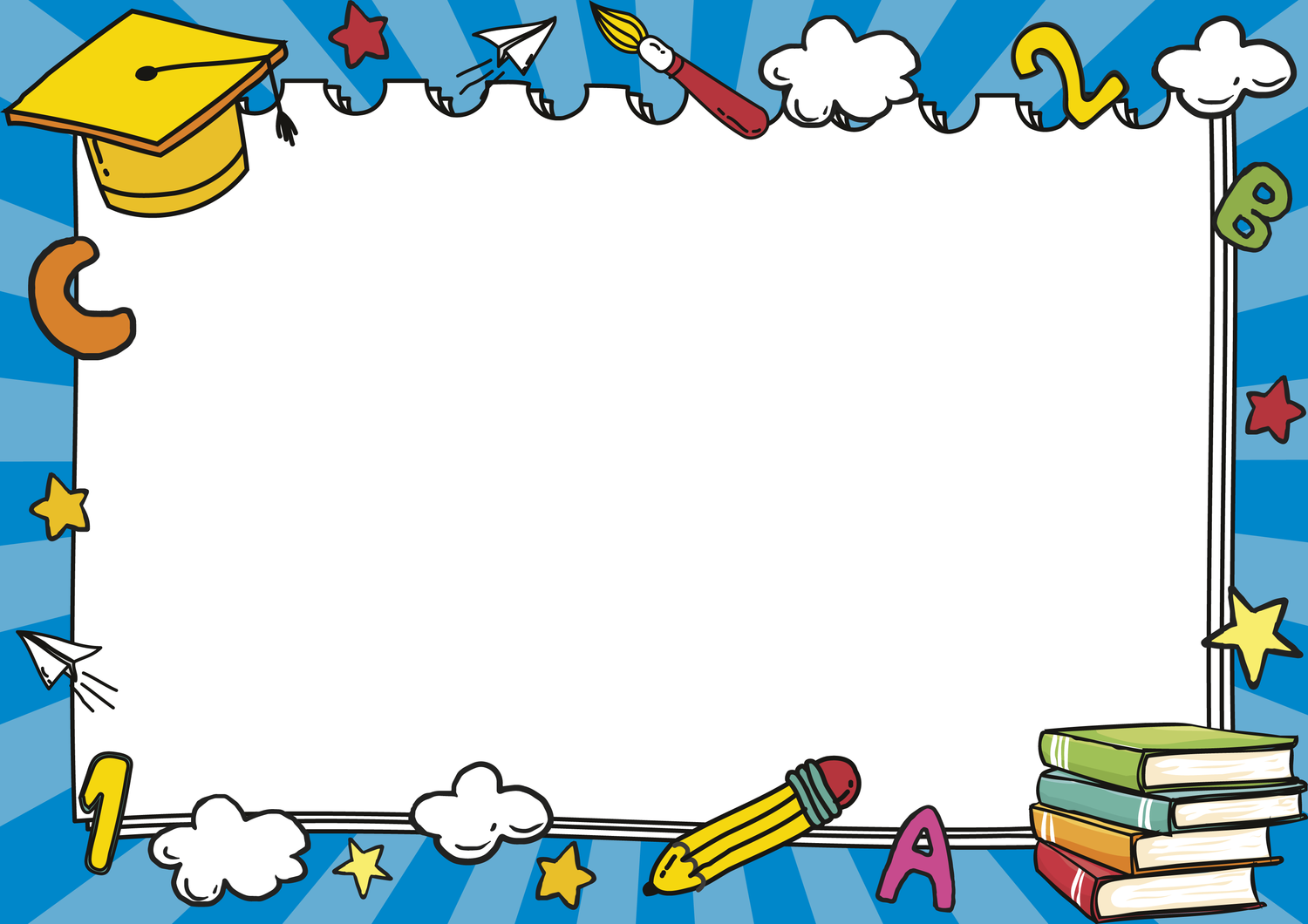 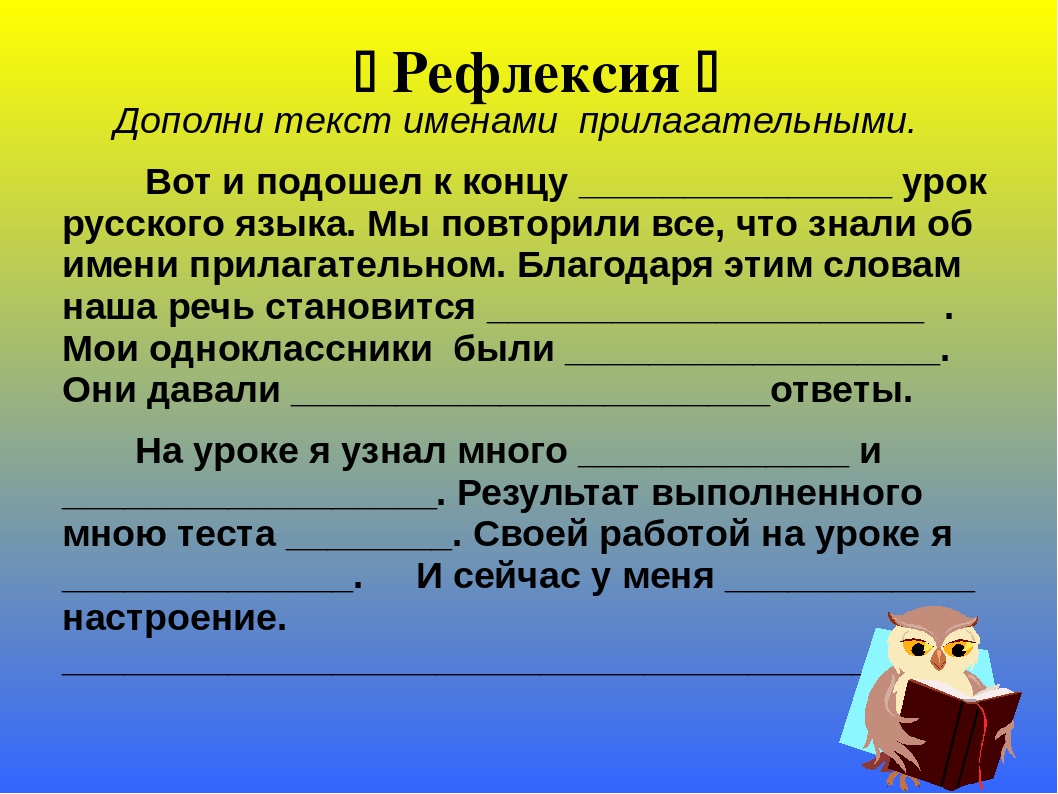 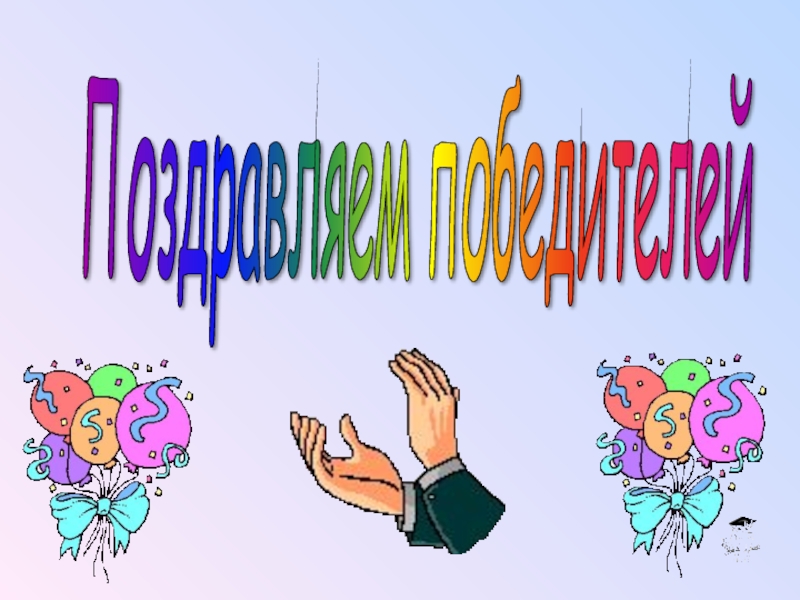 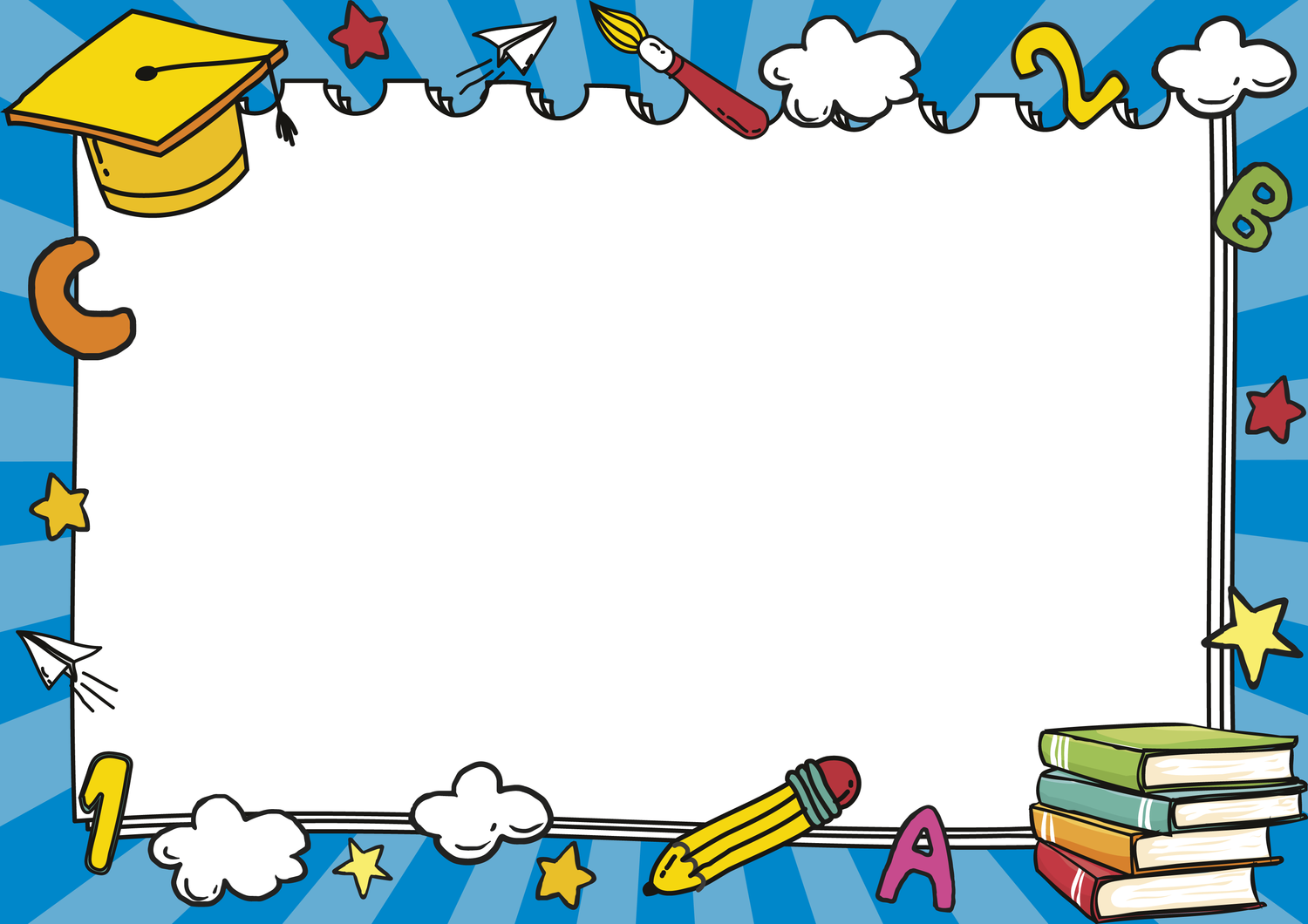 Домашнее задание: 
написать небольшой текст-описание или синквейн на тему «Весна»(по выбору)
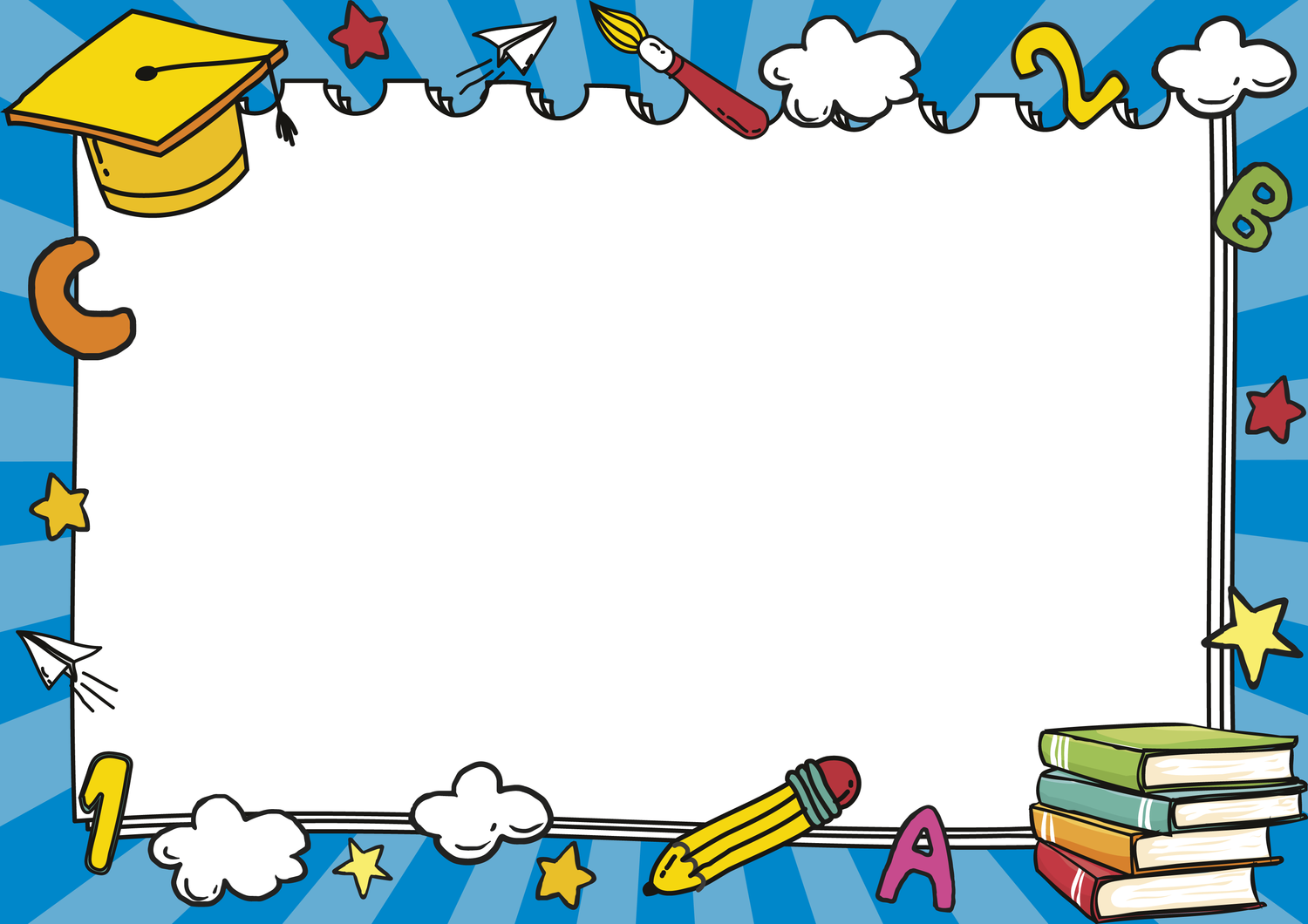 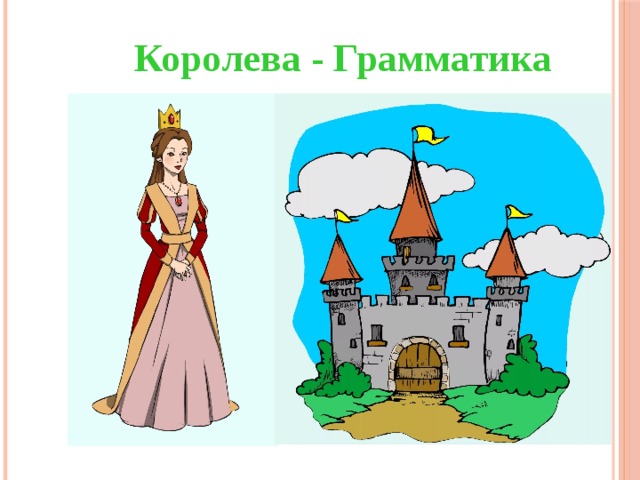 До  новых встреч!
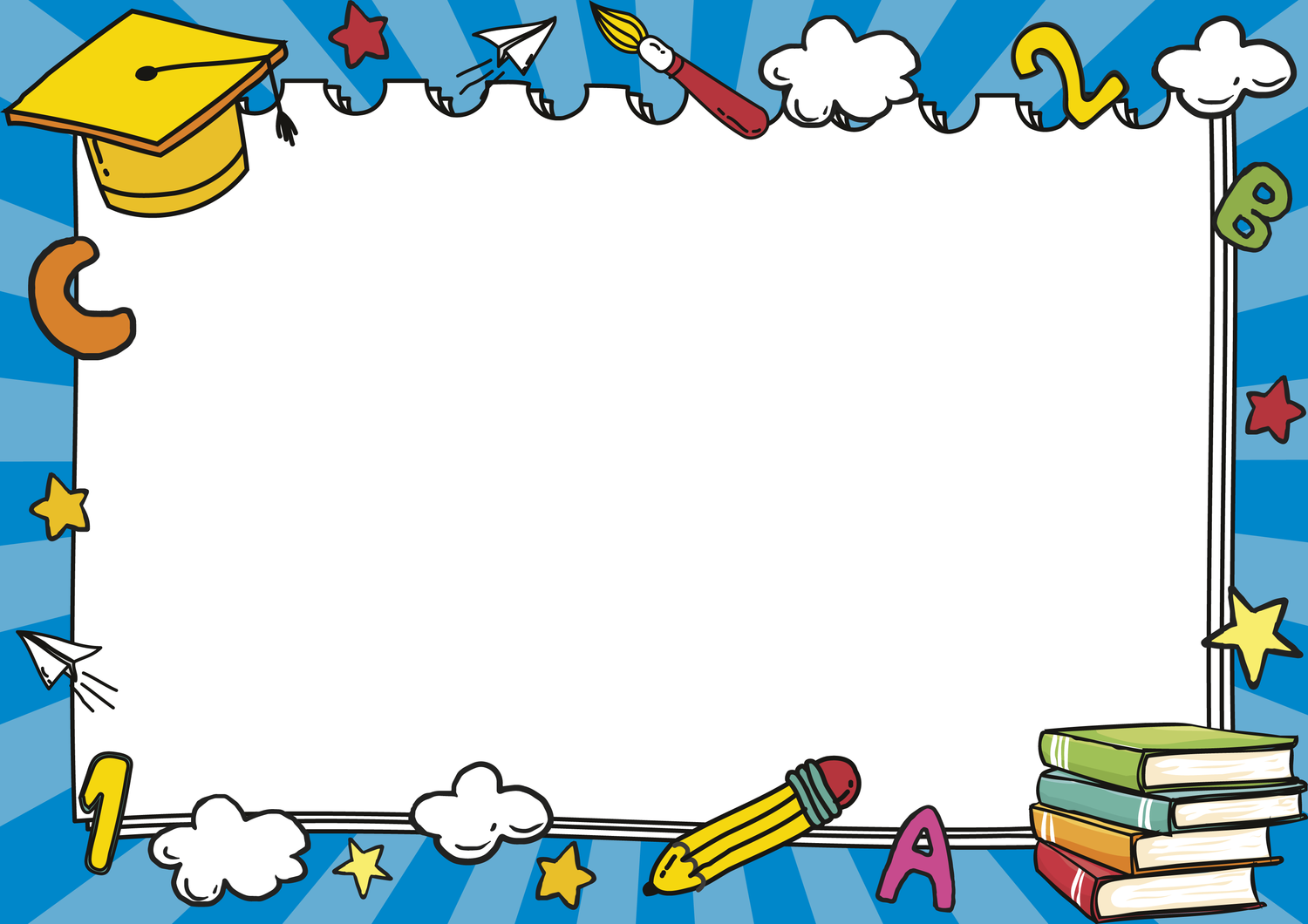 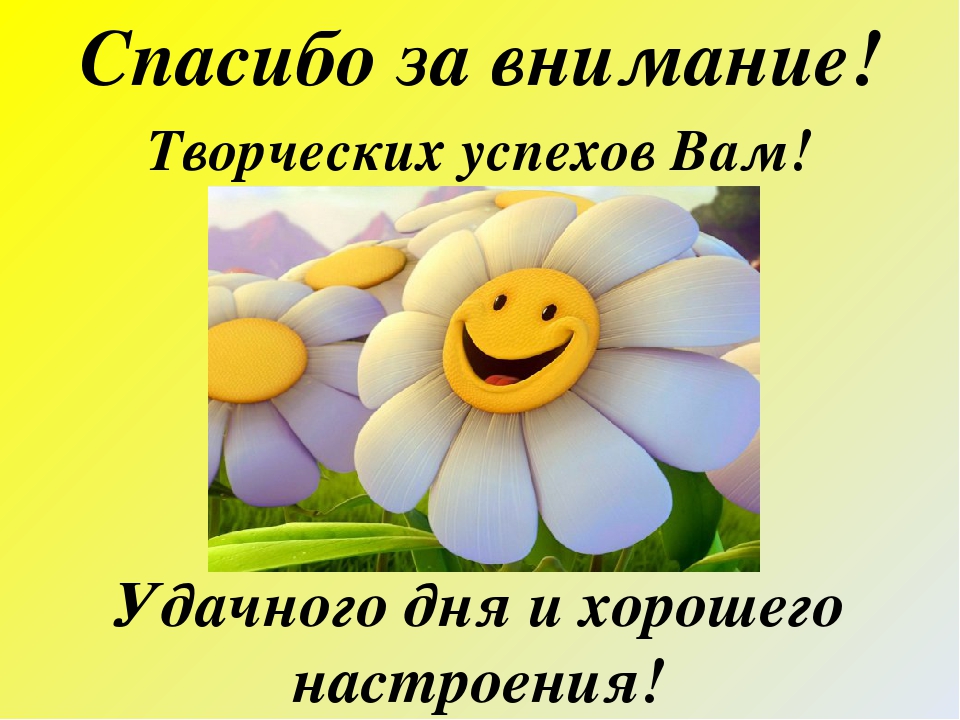 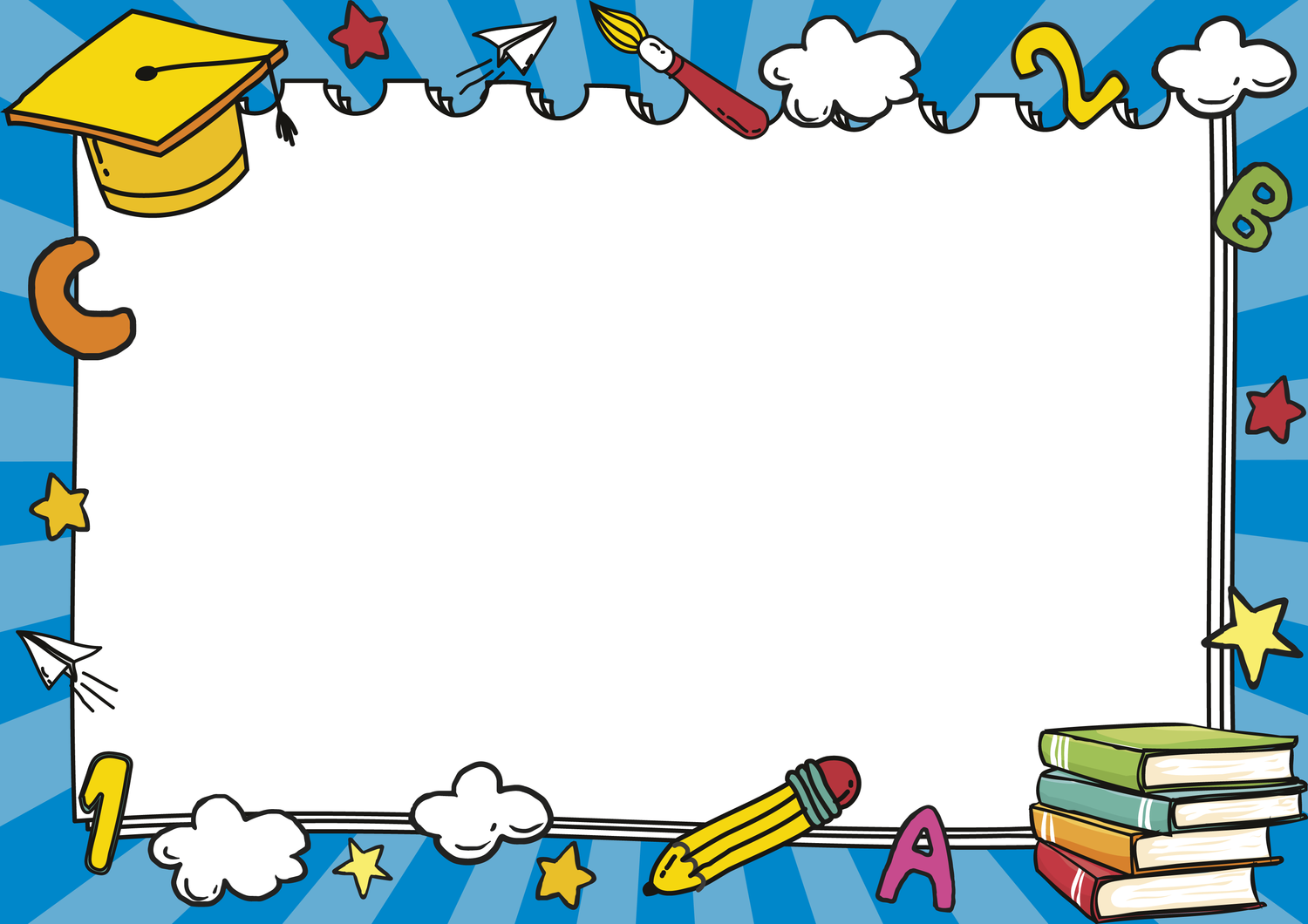 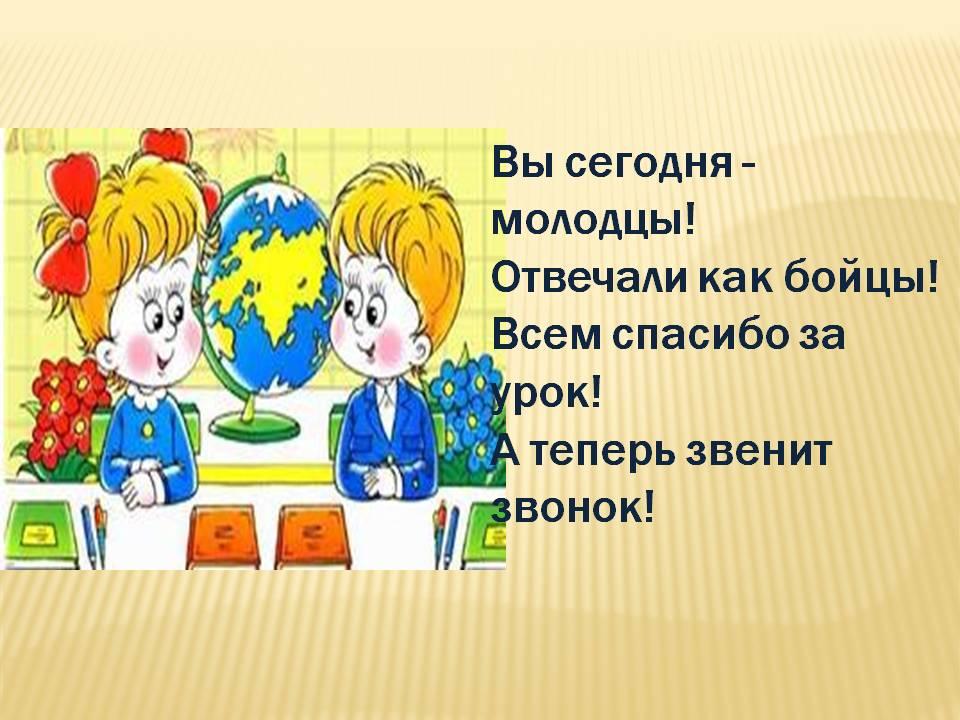 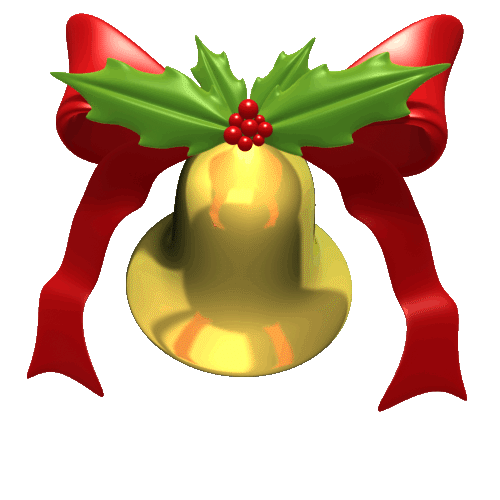 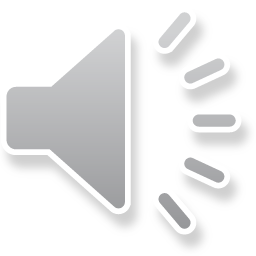